A SUSTAINABLE DEVELOPMENT PLAN FOR PARKVIEW GARDENS
TRAFFIC COMMISSION PRESENTATION 01
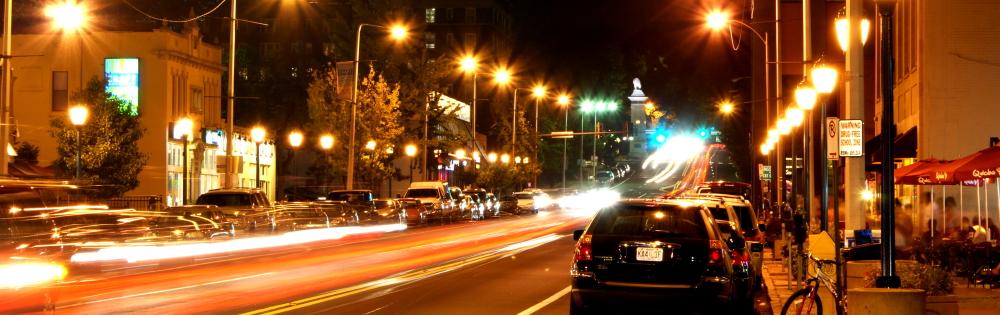 UNIVERSITY CITY, MISSOURI
H3 STUDIO
OCTOBER 12, 2011
AGENDA

INTRODUCTION

PLANNING PROCESS
Project Boundaries
Objective and Project Inception
Partners, Advisors & Consultants
Scope of Services
Key Work Products
Project Schedule

PUBLIC WORKSHOP #1 SUMMARY

PUBLIC WORKSHOP #2 SUMMARY

DEVELOPMENT PROGRAM & MASSING PREFERRED OPTION

NEXT STEPS…

QUESTIONS & ANSWERS
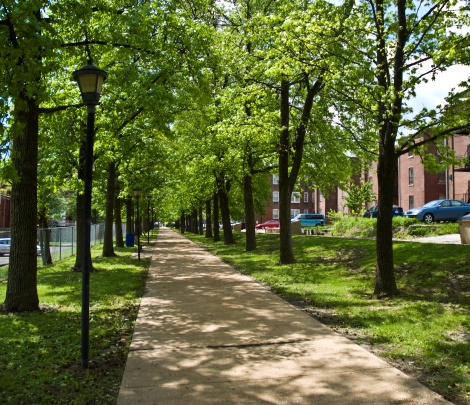 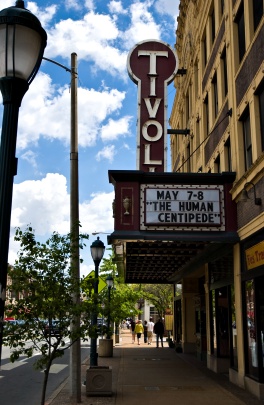 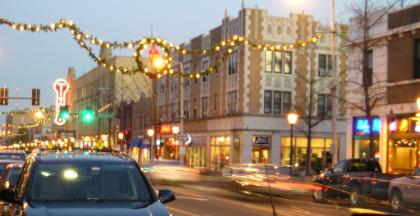 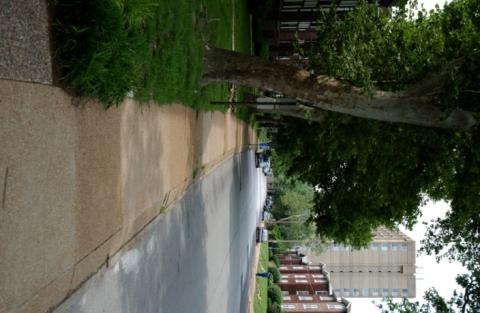 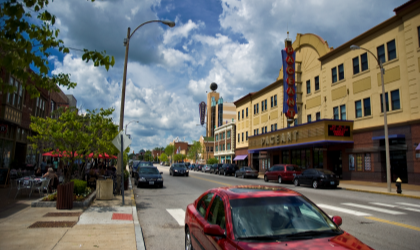 BOUNDARIES

CONTEXT AREA
Etzel Avenue to the North
Forsyth Boulevard to the South
Hamilton Avenue to the East
Big Bend Boulevard to the West
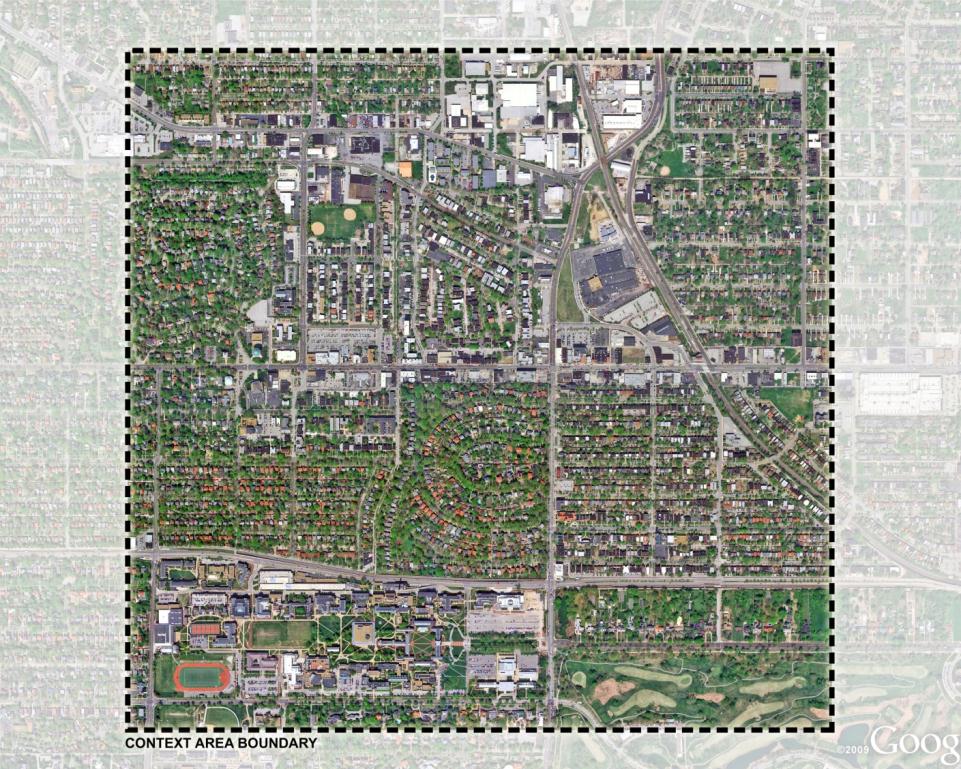 BOUNDARIES

CONTEXT AREA
STUDY AREA
Olive Boulevard to the North
Delmar Boulevard to the South
Hodiamont Avenue to the East
Kingsland Avenue to the West

DETAIL PLANNING AREA
Olive Boulevard to the North
Delmar Boulevard to the South
N. Skinker Boulevard to the East
Kingsland Avenue to the West
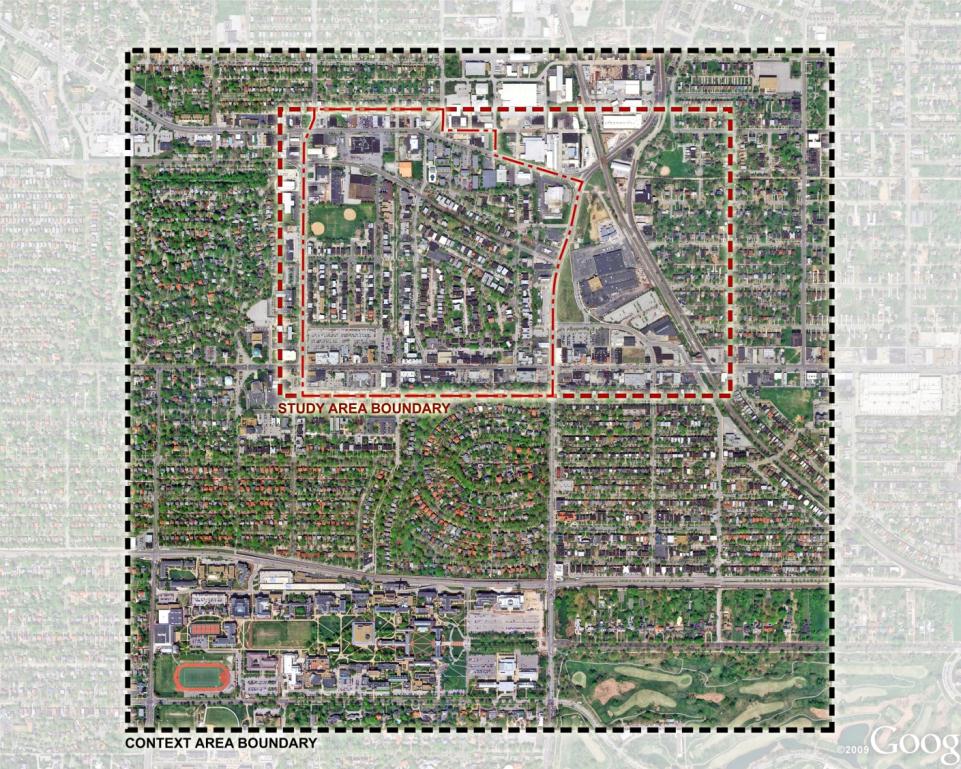 OBJECTIVE
HUD-DOT PARTNERSHIP FOR SUSTAINABLE COMMUNTIES LIVABILITY PRINCIPLES

The City of University City, in partnership with Washington University, the Parkview Gardens Association, Great Rivers Greenway, Trailnet, RHCDA, and others, developed a grant proposal entitled “Parkview Gardens: A Sustainable and Accessible Community” for a HUD-DOT Partnership for Sustainable Communities grant. This grant was applied for as part of the recommended implementation strategies in the Parkview Gardens Parks and Open Space Plan.

On October 20, 2010, University City was notified of their receipt of a grant award to complete this planning process. This planning process is one of the early-action implementation items specified in the Parkview Gardens Parks and Open Space Plan, adopted by the University City City Council on February 22, 2010.
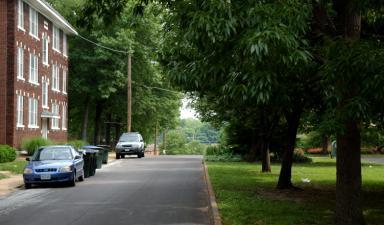 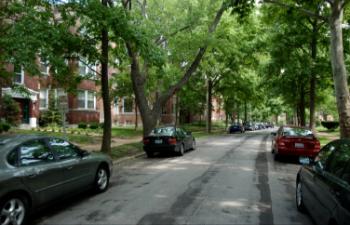 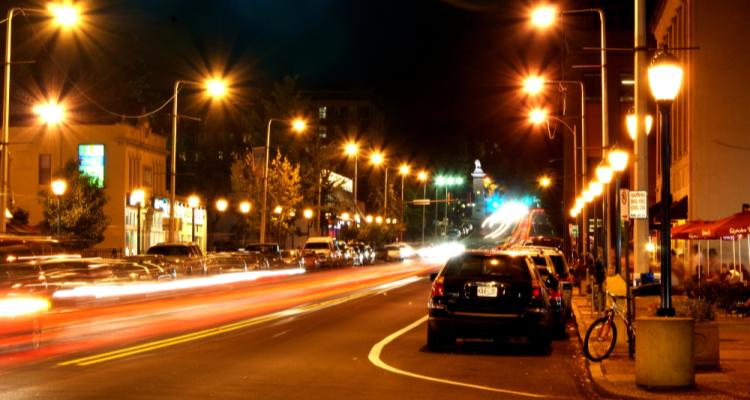 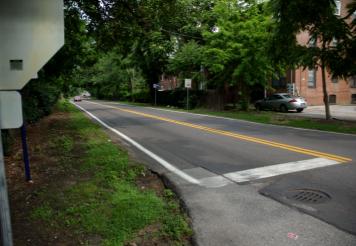 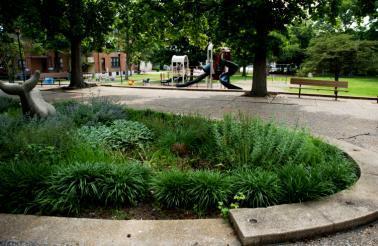 OBJECTIVE

Parkview Gardens is a neighborhood with high potential for sustainable development, but it has a number of needs. University City’s goal, and the overall project objective, is a connected and inclusive Parkview Gardens neighborhood where housing, infrastructure, open space, and economic development strategies complement existing and planned public transportation resources to increase long-term community and environmental sustainability.
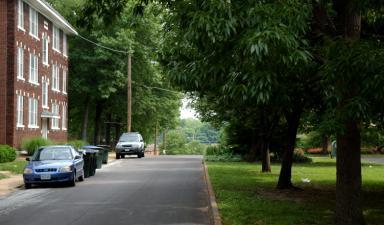 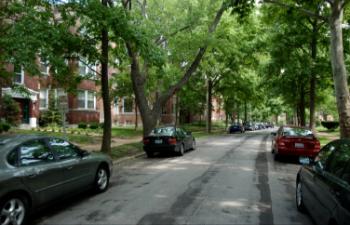 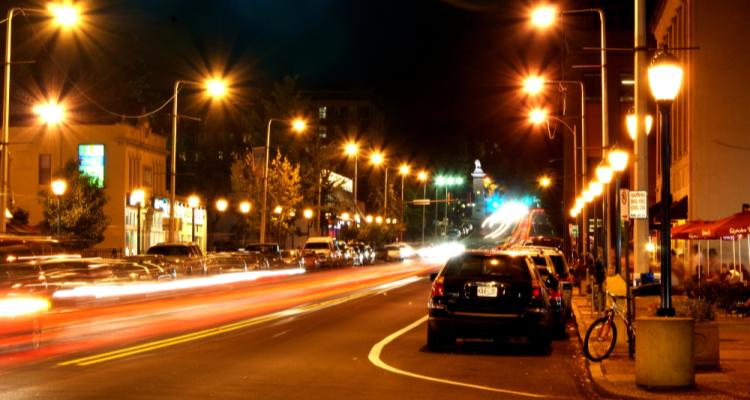 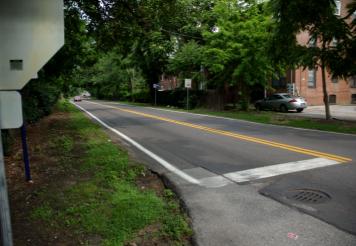 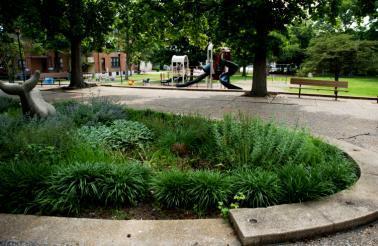 PARTNERS
The City of University City
Washington University In St. Louis
The Parkview Gardens Association
Great Rivers Greenway District
Trailnet
Regional Housing and Community Development Alliance
Arcturis
St. Louis Regional Arts Commission
The City of St. Louis


ADVISORS
Gateway Foundation
Metro
University City Arts and Letters Commission
University City Parks Commission
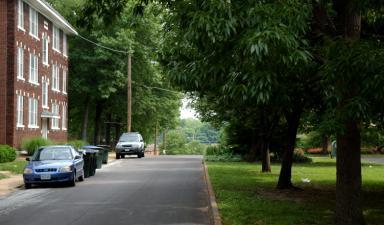 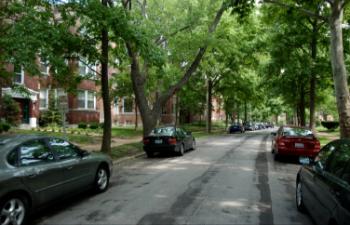 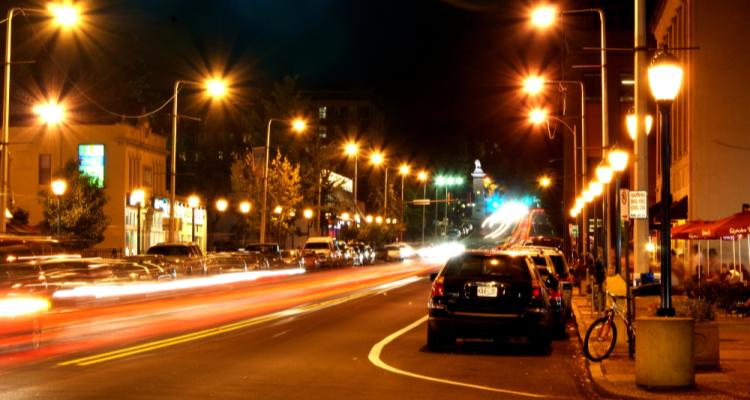 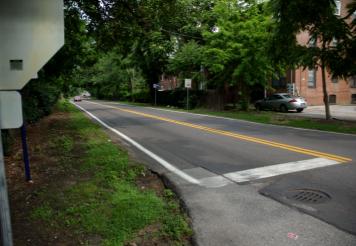 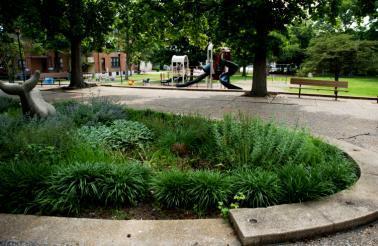 LEVERAGING & COLLABORTATION

CASH
The City of University City		  $15,000
Washington University In St. Louis	  $50,000
The Parkview Gardens Association	  $25,000
Great Rivers Greenway District	  $10,000

IN-KIND CONTRIBUTIONS
The City of University City		  $21,385
Washington University In St. Louis	$149,180
RHCDA			  $13,600
St. Louis Regional Arts Commission	  $10,500
Arcturis			  $10,048
The Parkview Gardens Association	    $5,000
Gateway Foundation		    $3,600
Great Rivers Greenway District	    $2,500
Trailnet			    $2,000

TOTAL LEVERAGE	                  $317,813
GRANT AWARD	                  $315,687

TOTAL COST:	                  $633,500
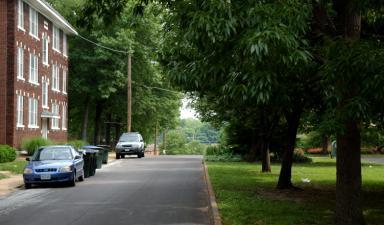 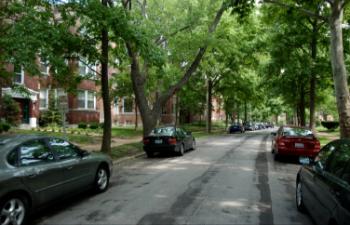 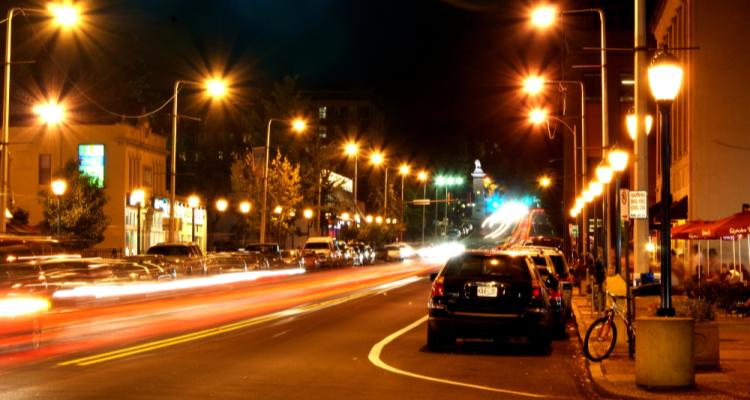 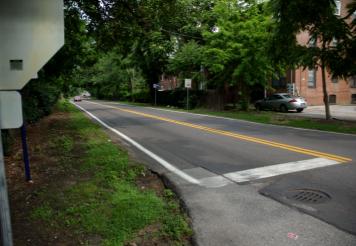 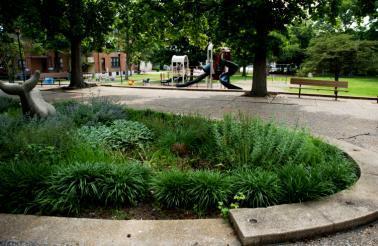 CONSULTANTS

H3 Studio Prime Planning Consultant

Development Strategies Economic Development Sub-consultant

David Mason & Associates Engineering Sub-consultant

CH2M Hill Circulation and Parking Sub-consultant

Trailnet Bike/Walk Sub-consultant

501 Creative Communication & Marketing

RHCDA Evaluation & Outcome Measurement
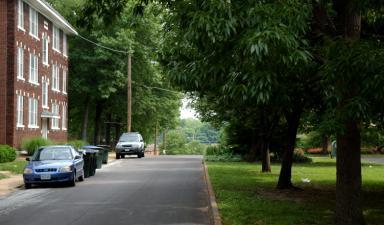 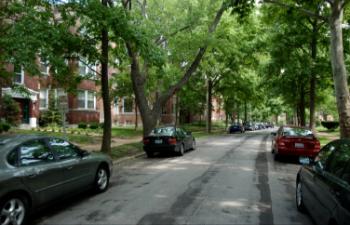 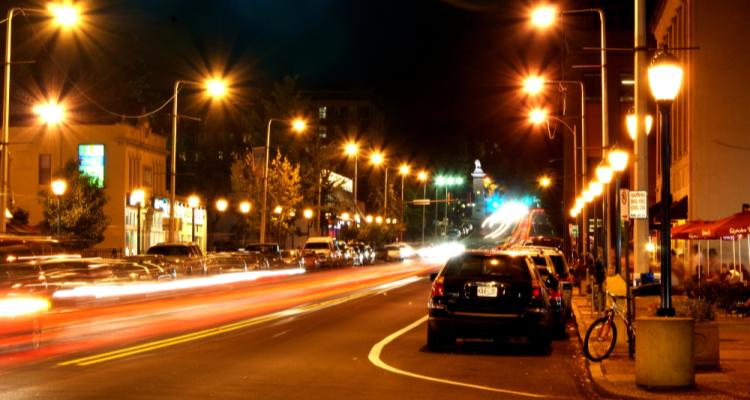 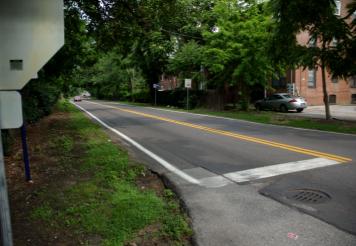 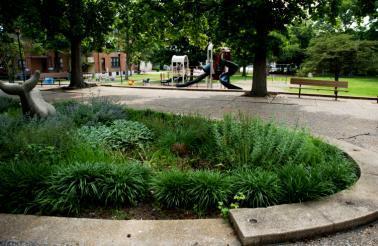 SCOPE OF SERVICES

1.0	SITE INVESTIGATION
Analysis at Two (2) Scales
Parkview Gardens Park Site Surveys
Stakeholder Interviews
2.0	GUIDING LIVABILITY PRINCIPLES
Draft Vision, Goals, and Sustainability/Livability Principles
PPP Committee Meeting 01/Public Workshop 01
Refinement of Vision, Goals, and Sustainability/Livability Principles
3.0	ENVISIONING A SUSTAINABLE FUTURE
Parkview Gardens Sustainable Development Plan Options
Preliminary Economic Development Assessment
Parkview Gardens Parks Schematic Design
PPP Committee Meeting 02/Public Workshop 02

4.0	DRAFT SUSTAINABLE DEVELOPMENT PLAN
Preferred Option Sustainable Development Plan
Refinement of Economic Development Assessment
Preliminary Integrated Funding Plan
Parkview Gardens Parks 30% Design Development
PPP Committee Meeting 03/Public Workshop 03

5.0	FINAL SUSTAINABLE DEVELOPMENT PLAN
Draft Neighborhood Sustainable Development Plan
Refinement of Integrated Funding Plan
Parkview Gardens Parks 50% Design Development
PPP Committee Meeting 04/Public Workshop 04 
Final Neighborhood Sustainable Development Plan
Final Public Presentation
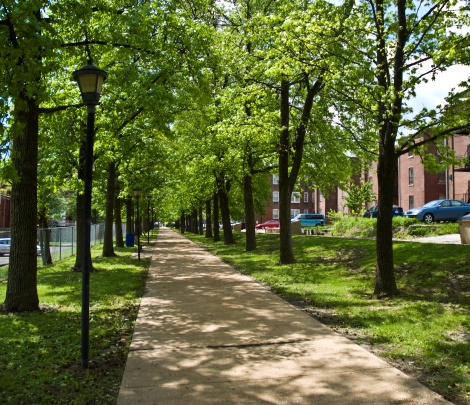 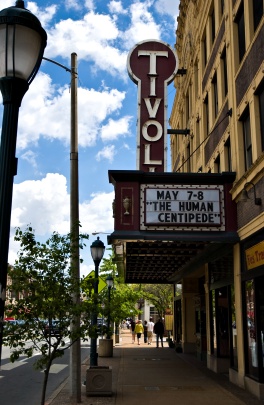 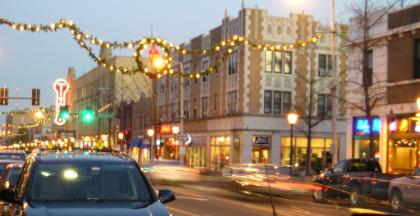 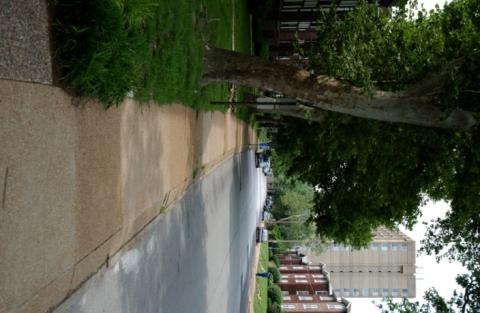 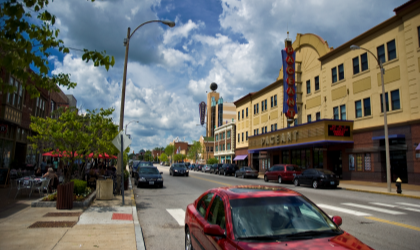 KEY WORK PRODUCTS

Neighborhood Sustainable Development Plan
Open Space Plan
Development Program
Form-Based Recommendations
Urban Sustainability Systems
Vehicular Access, Traffic, and Parking Design

Integrated Funding Plan

Fifty-Percent (50%) Design Development Documents for Metcalfe Park and Ackert Park

Ackert Walkway Conceptual Design (by Washington University Sam Fox School of Design)

Neighborhood Housing Design Prototypes (by Washington University Sam Fox School of Design)
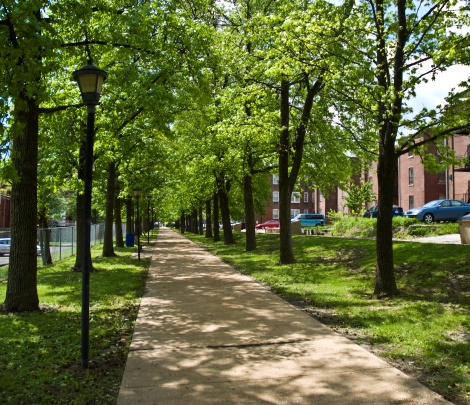 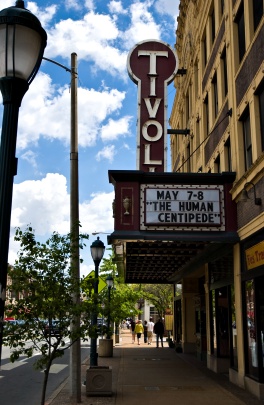 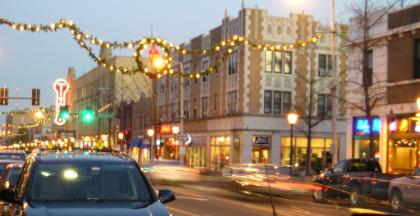 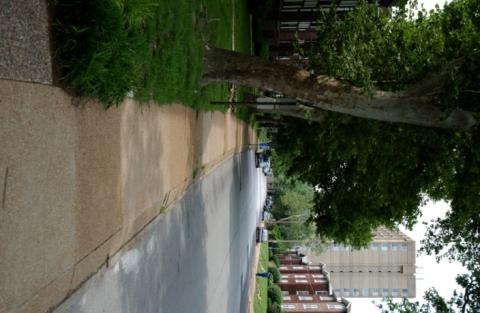 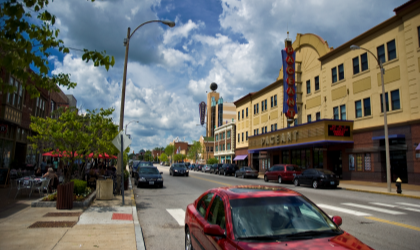 PROJECT SCHEDULE

February 21, 2011:	Notice to Proceed

February 26:	Trailnet Bike/Walk Audit

February 21 – 
April 29:	H3 Studio Neighborhood Analysis

	ARCH 657: Contemporary Practices in Sustainable Urbanism

	ARCH 454: Public Space and City Life

March 26:	Community Workshop
	Public Space and City Life – Ackert Walkway Case Studies

June 8: 	PPP Committee Meeting/Public Workshop 01:
	Defining Livability – A Public Workshop on Sustainable Living

August 30:	PPP Committee Meeting/Public Workshop 02:
	Exploring Housing and Parks in Parkview Gardens
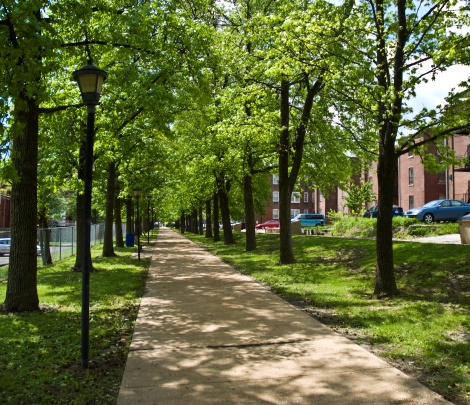 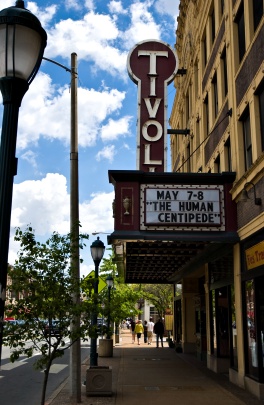 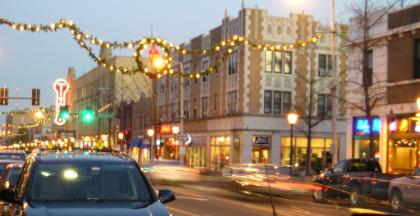 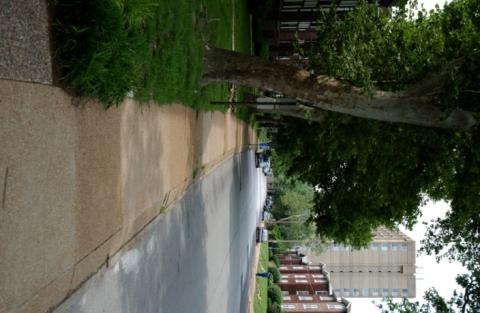 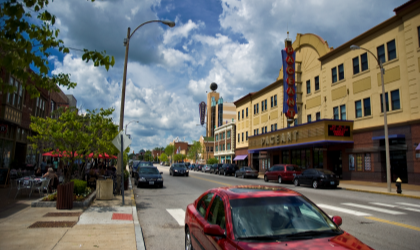 PROJECT SCHEDULE (cont.)


September 22:	PPP Committee Review Session, Phase 3.0

October 5: 	Plan Commission Presentation 01

November 9:	PPP Committee Meeting/Public Workshop 03 – Sustainable Development Plan Preferred Option

Week of December 5:	PPP Committee Review Session, Phase 4.0

Week of January 16, 2012:	PPP Committee Meeting/Public Workshop 04 – Draft Sustainable Development Plan

January 25:	Plan Commission Presentation 02

February 13:	City Council Work Session

Week of February 20:	Final Public Presentation – Parkview Gardens Sustainable Development Plan

March 26:	Final Plan Commission Presentation
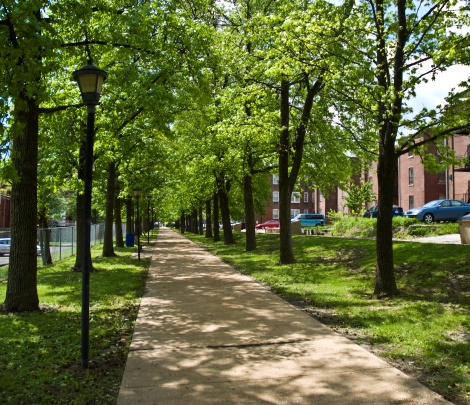 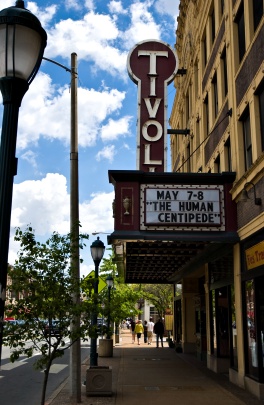 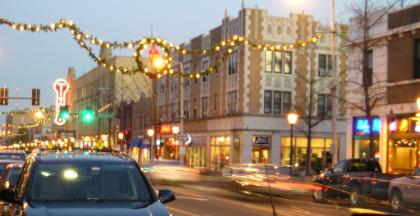 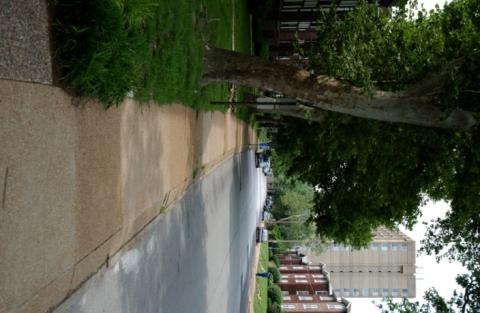 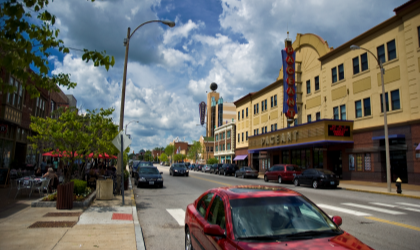 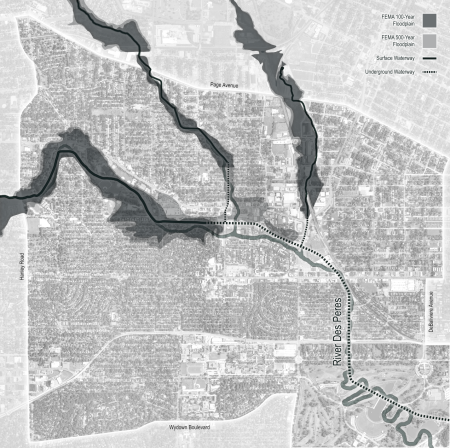 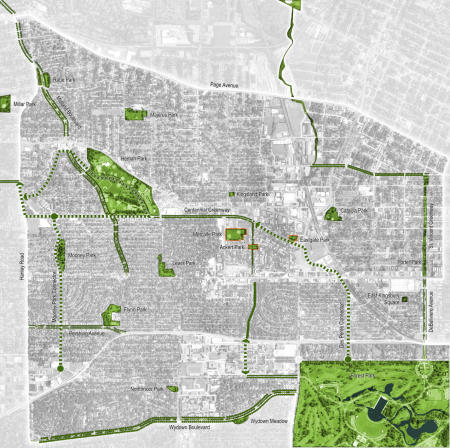 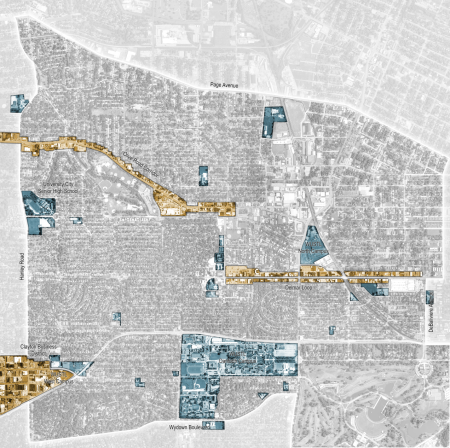 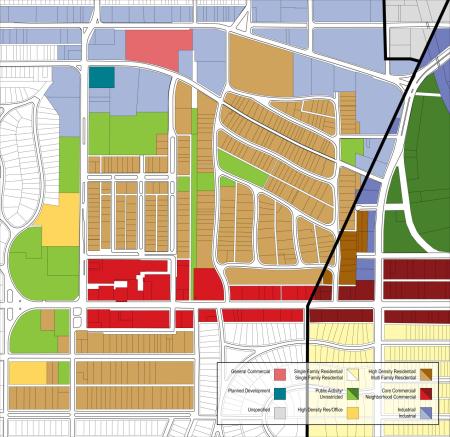 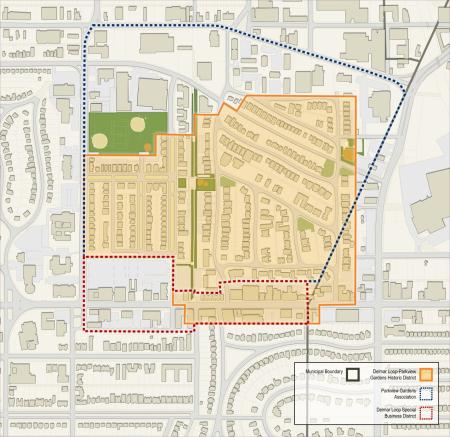 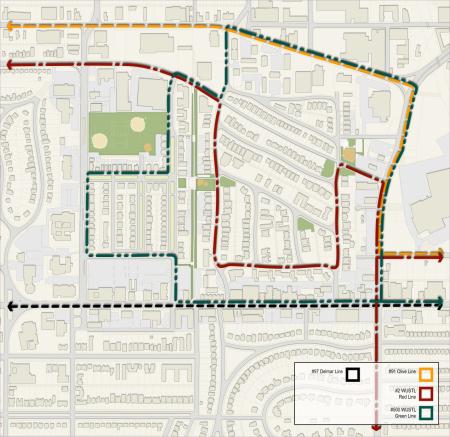 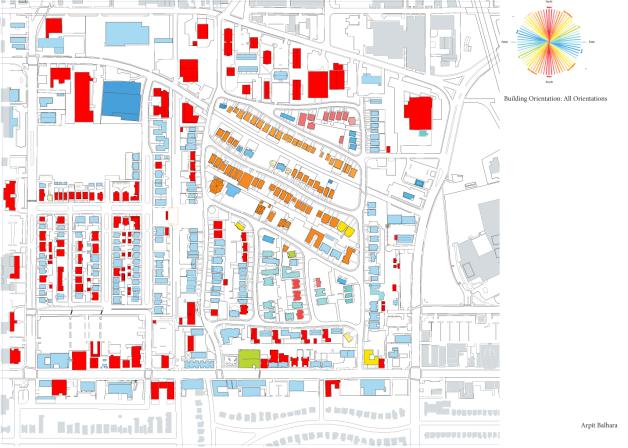 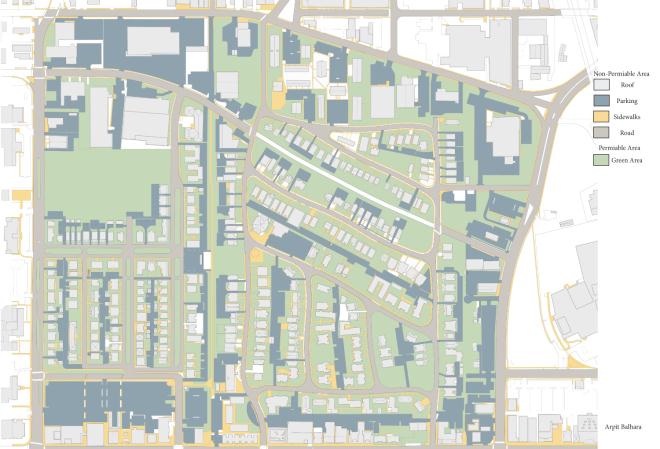 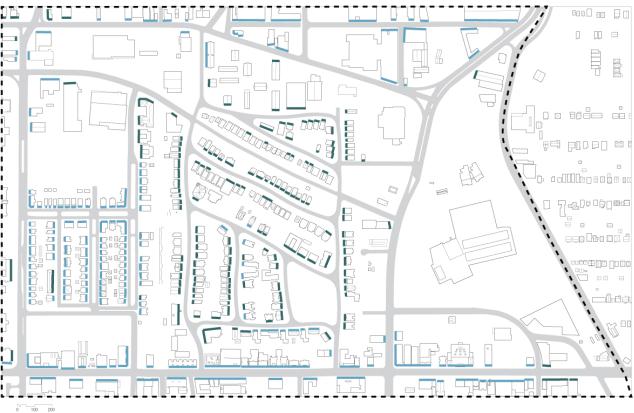 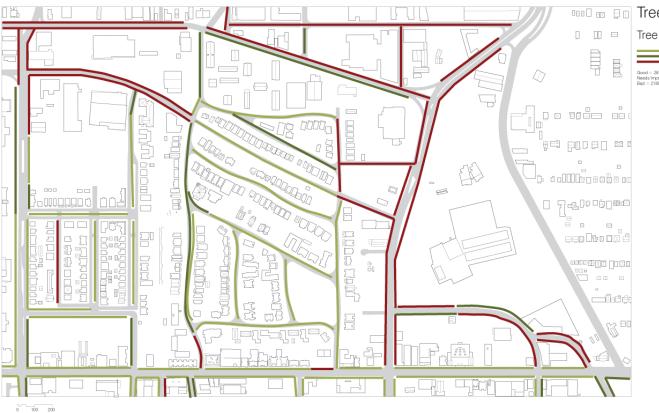 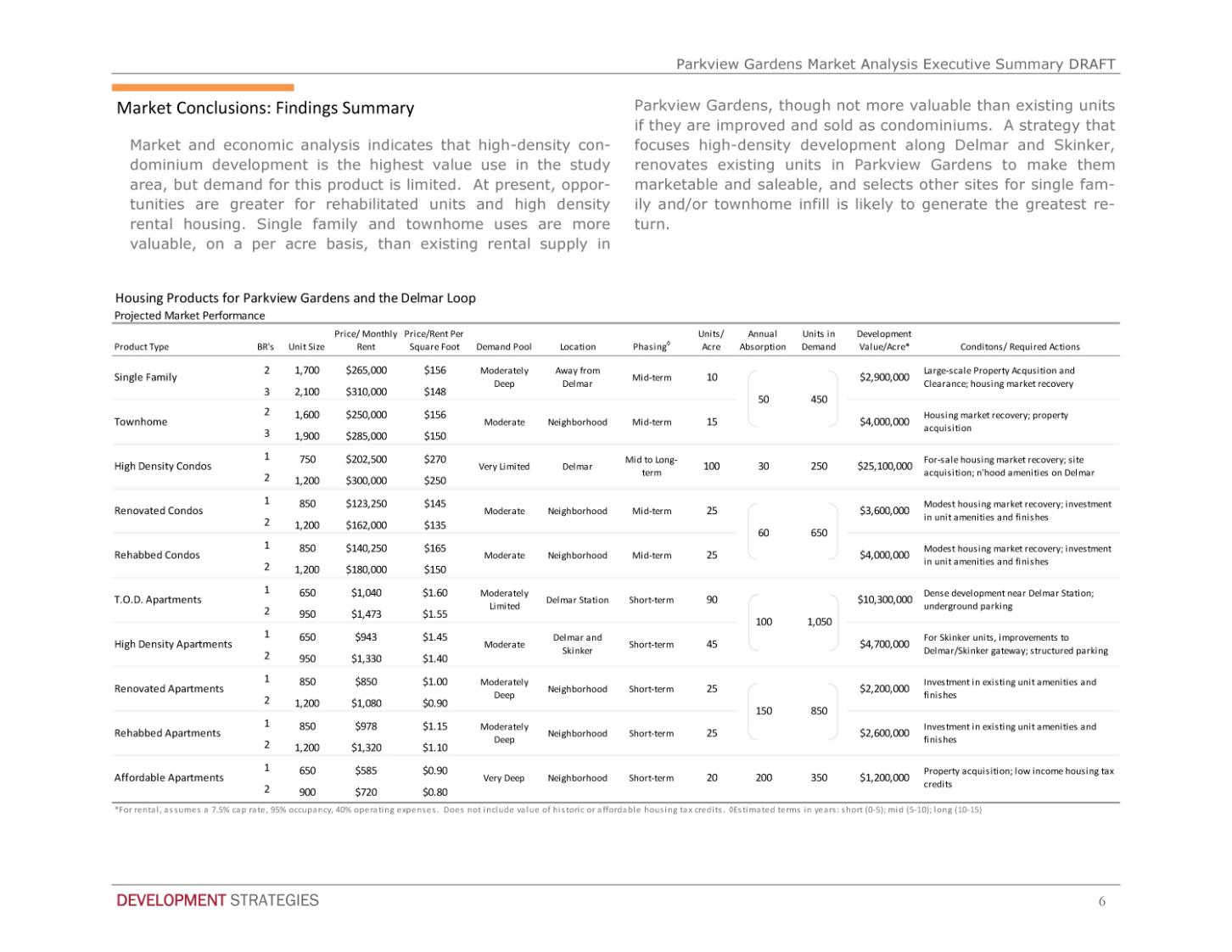 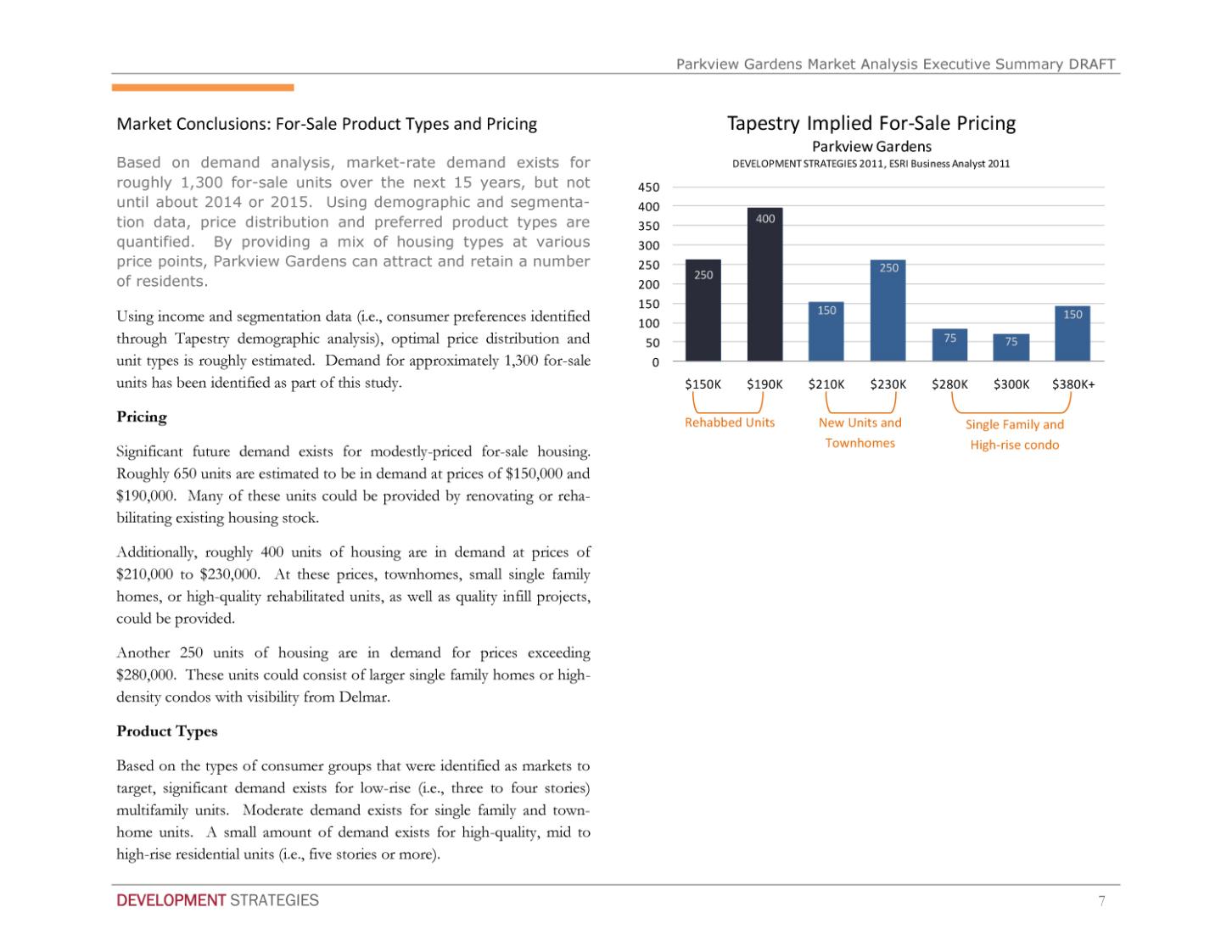 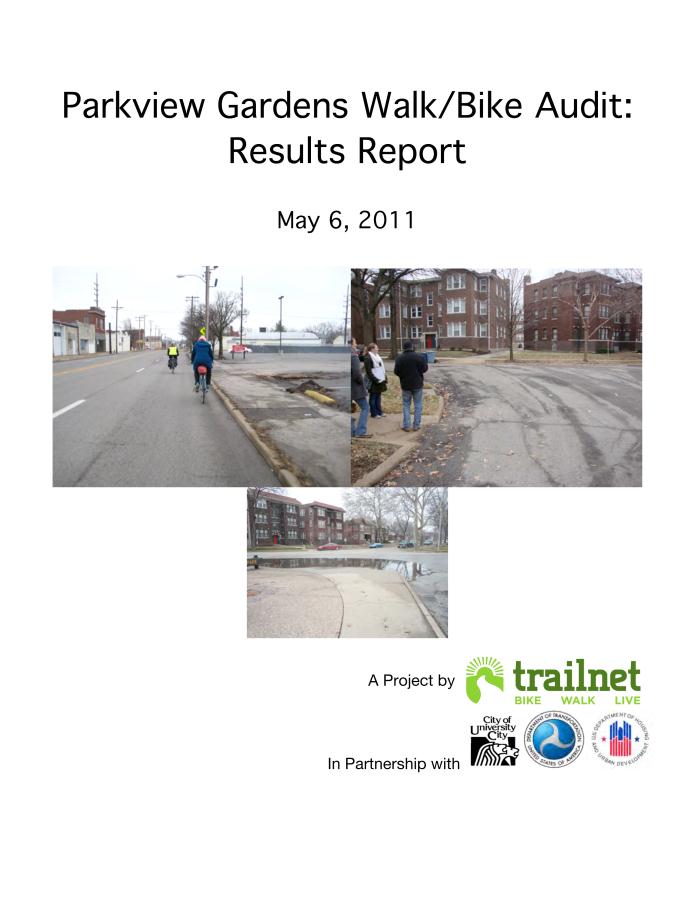 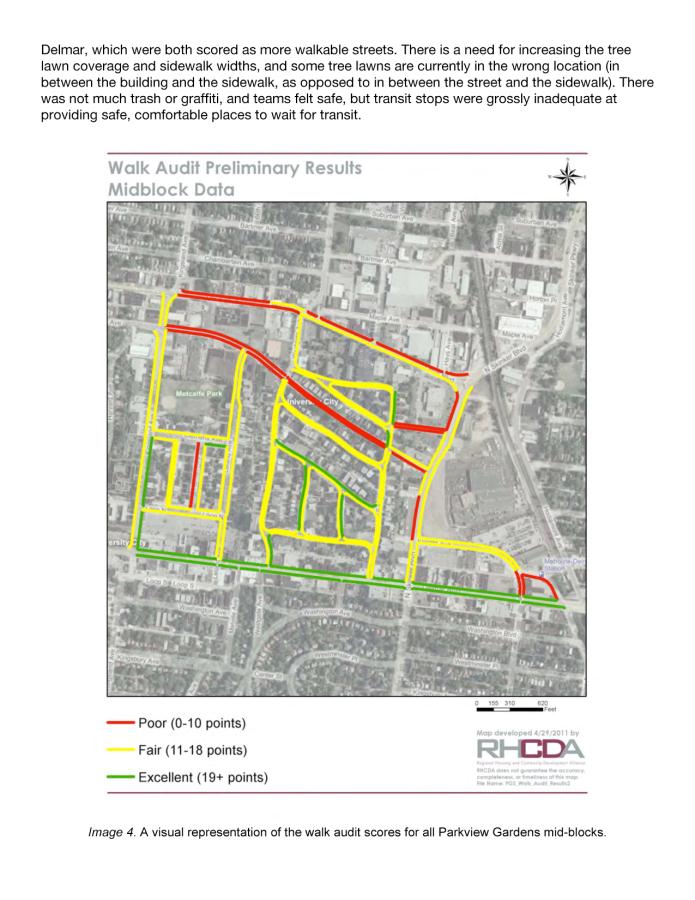 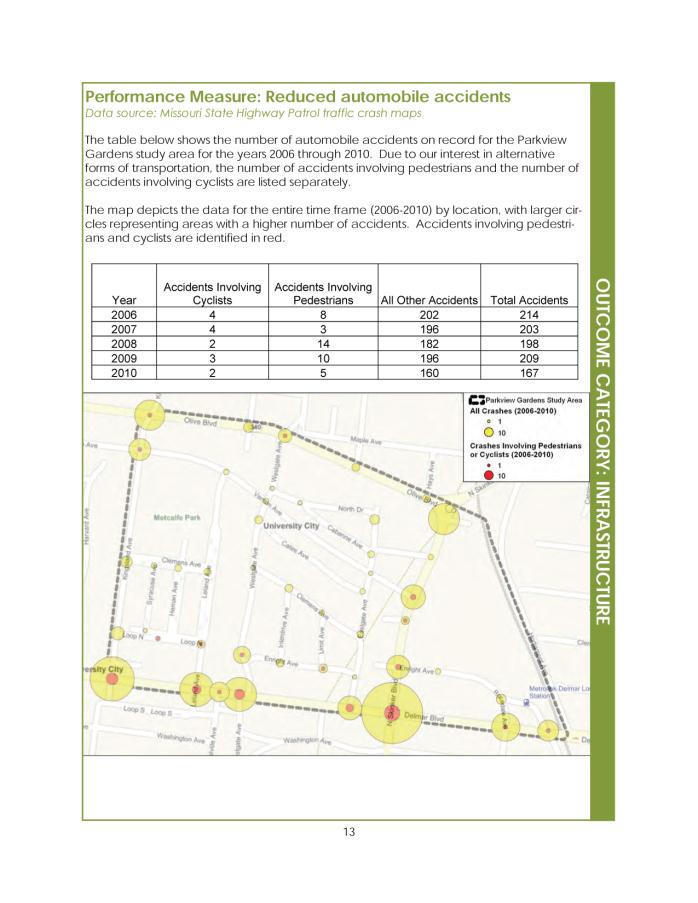 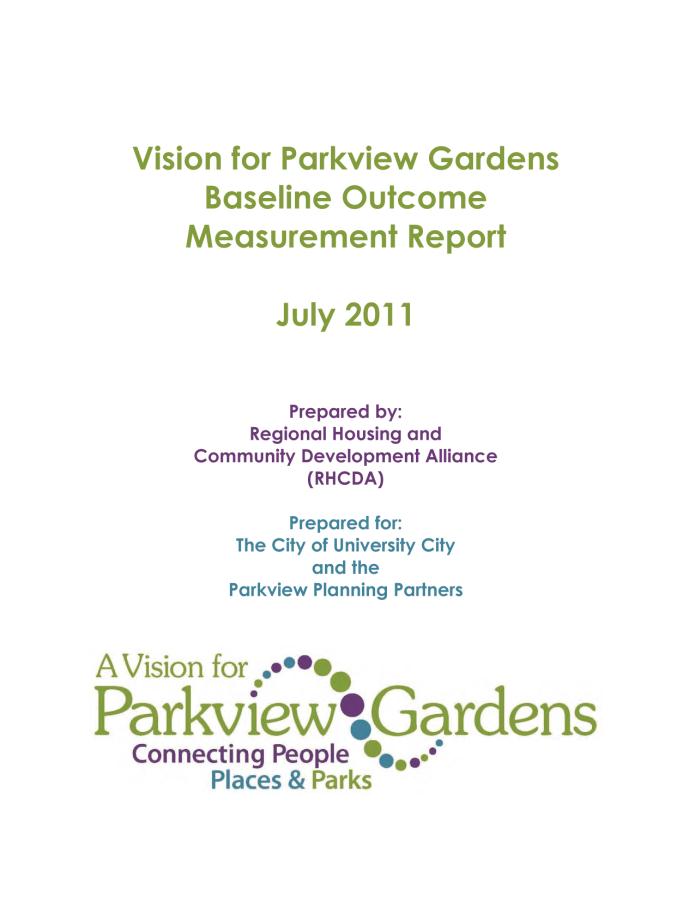 PROJECT WEBSITE:  http://www.parkviewgardenvision.org/
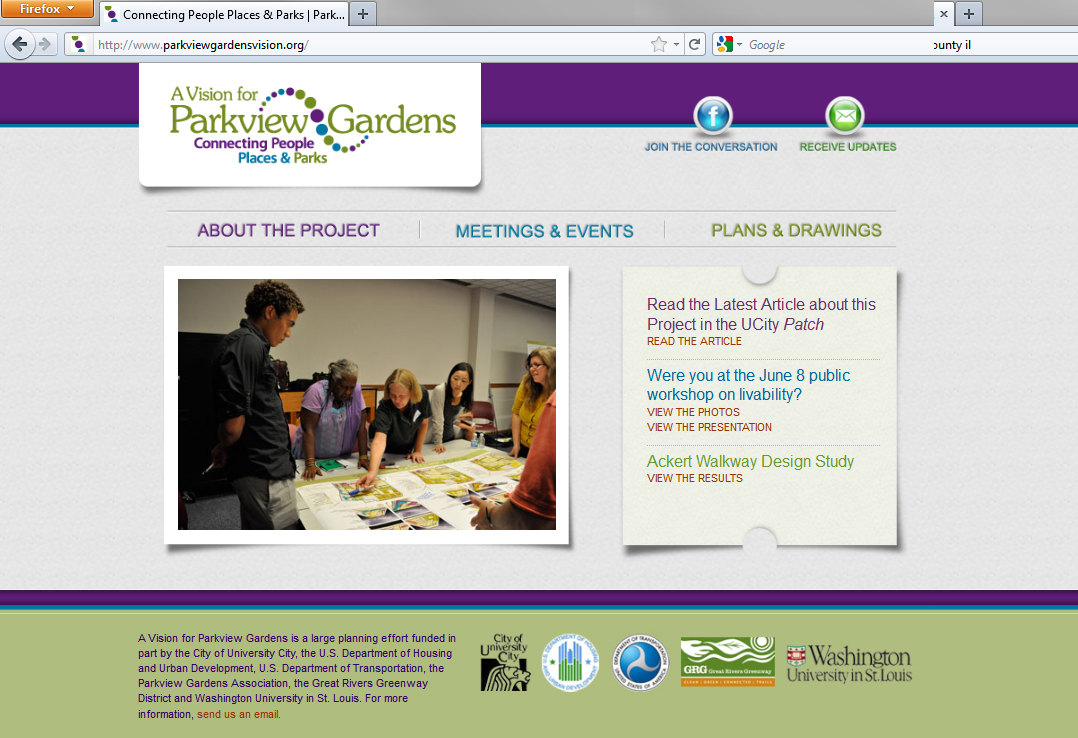 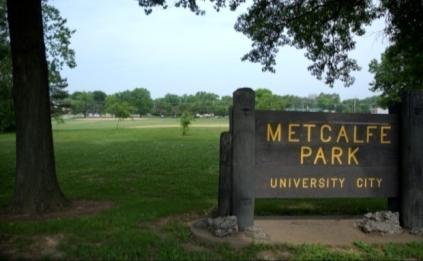 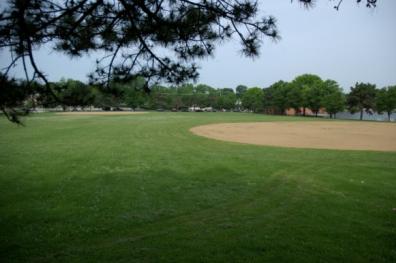 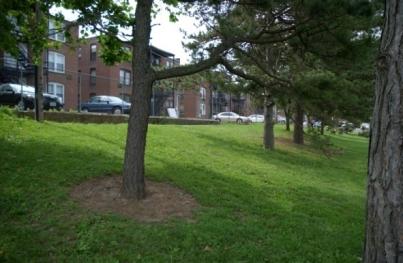 PUBLIC WORKSHOP #1 SUMMARY
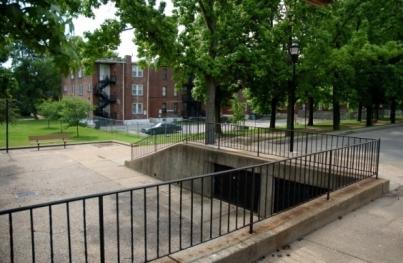 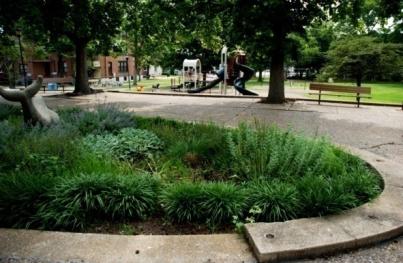 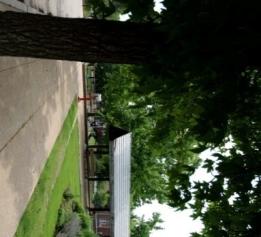 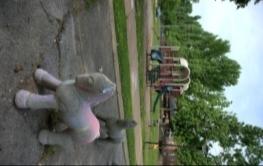 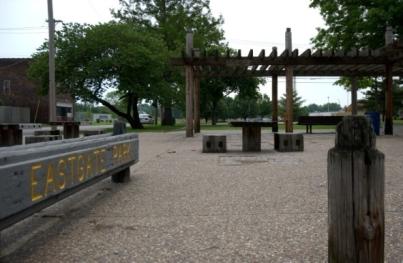 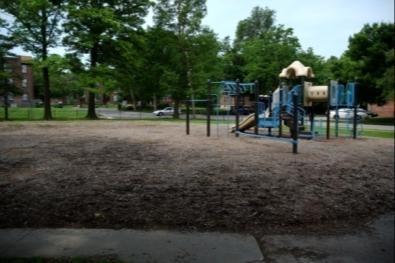 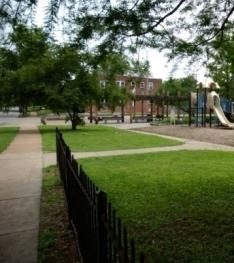 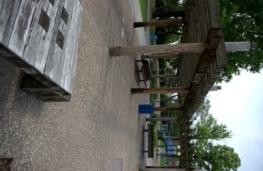 PUBLIC WORKSHOP
#1 SUMMARY:

Process 
Invited residents and community members to participate in identifying the important issues of livability in Parkview Gardens. With a presentation on the Parkview Gardens Park Plan and an introduction to Sustainable Urban Strategies, participants used markers on a neighborhood map to illustrate concerns and ideas for the neighborhood.

Goals
 Develop a list of issues and ideas 
 Cross check issues and ideas with HUD
   Livability Principles
 Draw your ideas on the map
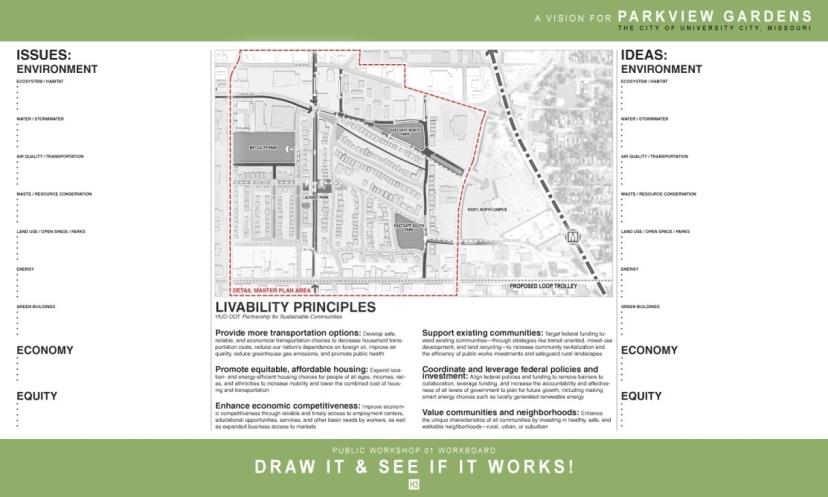 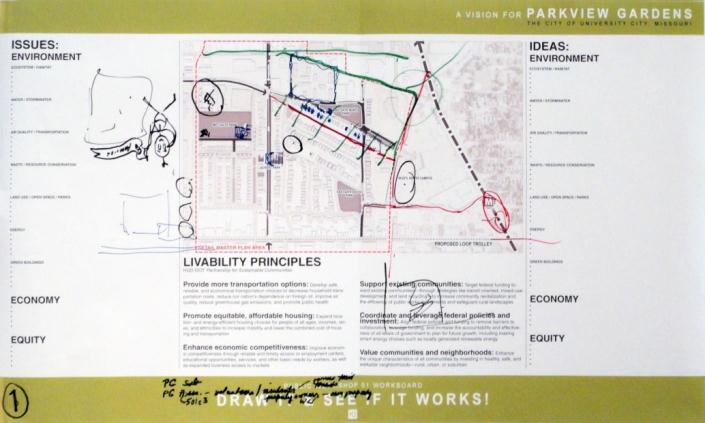 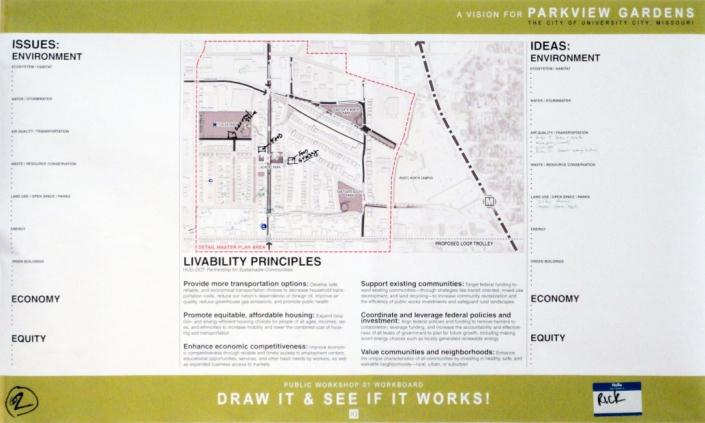 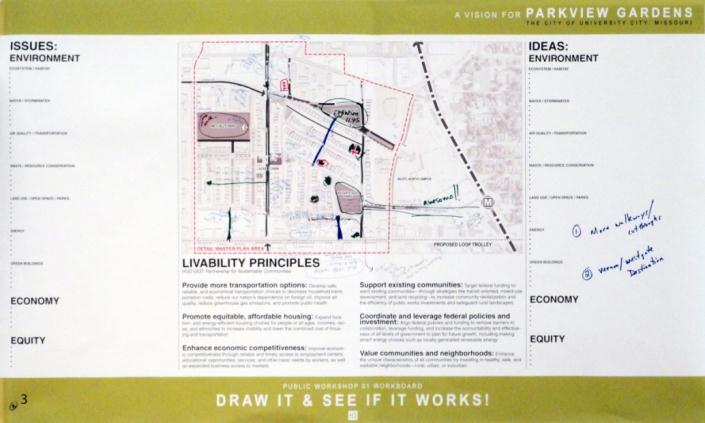 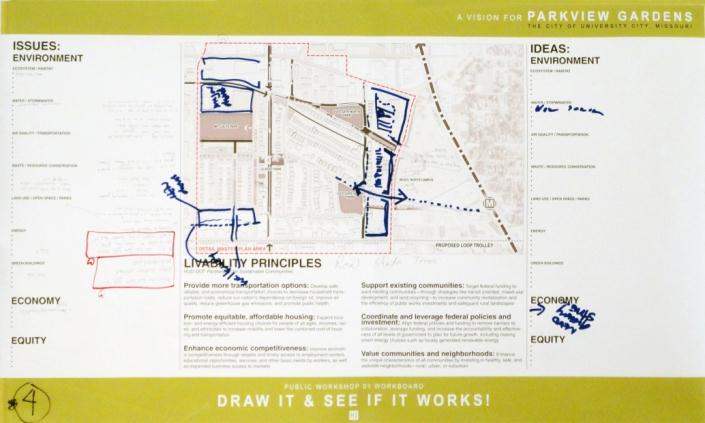 SUMMARY ISSUES:

Poor pedestrian connectivity through the neighborhood to parks, major streets, and Metrolink.

Ackert Walkway lacks a destination, and needs improvement of surrounding alleys, green spaces, and safety.

The study area has some buildings and blocks that differ from the neighborhood typology in scale, function, and building type including warehouses, vacant buildings, and some housing.

Neighborhood lacks a walk-able grocery store and needs increased diversity of food options.

Flooding, stormwater runoff, and smelly sewers highlight problems with drainage and stormwater management.

Some areas of the neighborhood are perceived as unsafe, including public parks and green spaces.
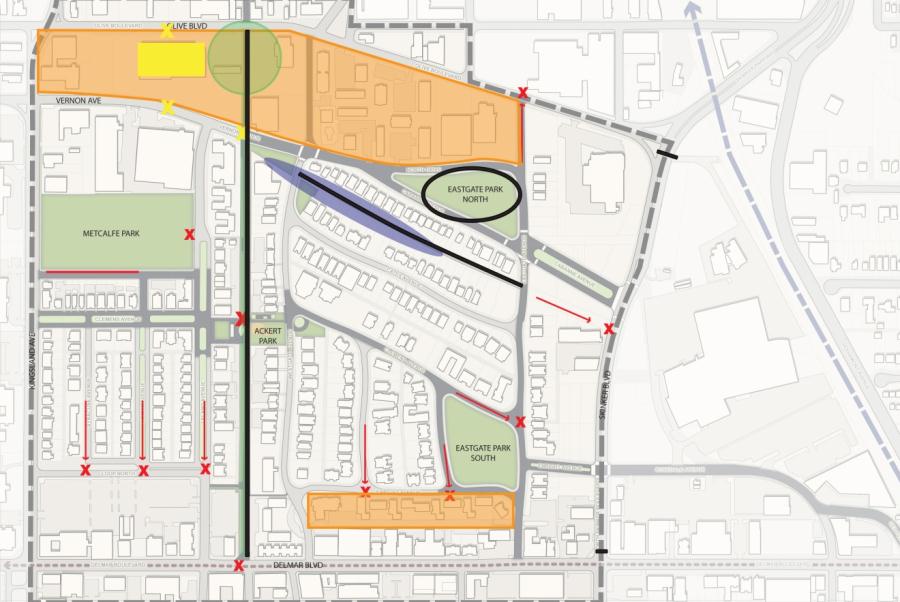 SUMMARY IDEAS:

Increase connectivity from the neighborhood to Metrolink station  across Skinker

Increase connectivity through long Delmar blocks into the neighborhood, similar to how Ackert Walkway works

Create improved connections between parks, green spaces, and residences

Clear bike paths and nodes connecting parks and residential blocks though the neighborhood

Remove dumpsters from, create art spaces along edges of, increase visibility to, and develop water features along Ackert Walkway.

Reprogram Metcalfe Park with a workout  loop, playground improvements, water features, a dog park, more shaded areas, an outdoor theater, and water/stormwater gardens to help decrease flooding
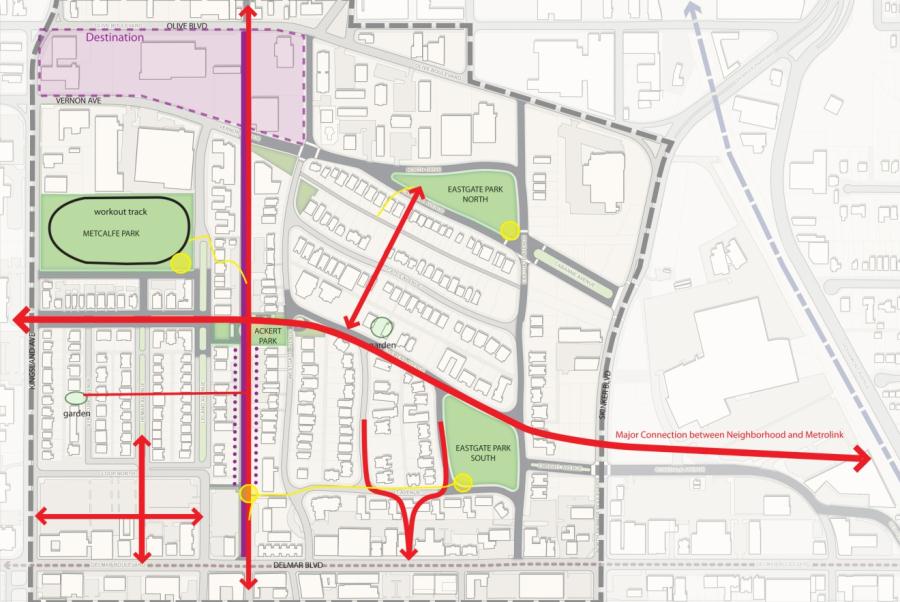 SUMMARY IDEAS:

Remove/reuse ‘ugly’ or outdate buildings are remove/reprogram buildings that are not functioning in neighborhood like warehouses and vacant buildings

Preserve neighborhood architectural heritage like historic buildings, building materials, quality, and craftsmanship.

Develop grocery stores or a general store or more food options throughout the neighborhood

Increase number of community gardens or small scale green spaces 

Increase home ownership possibly with condos

Increase participation in neighborhood associations

Implement incentives for green building technologies like solar panels, solar water heaters, and green roofs
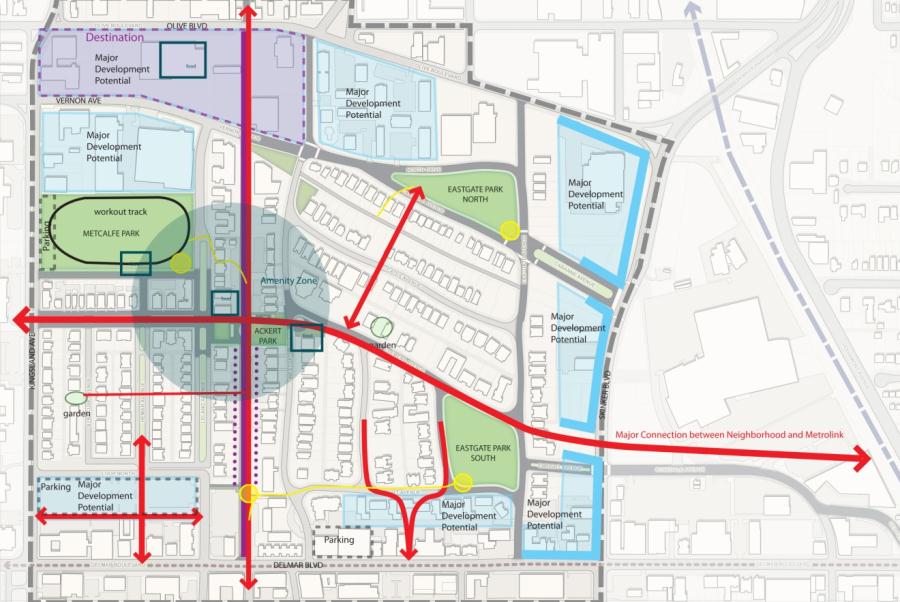 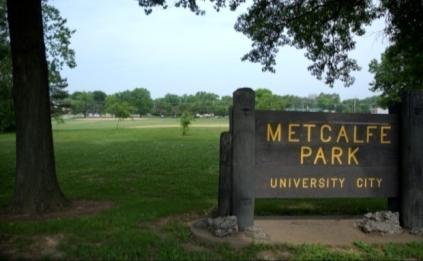 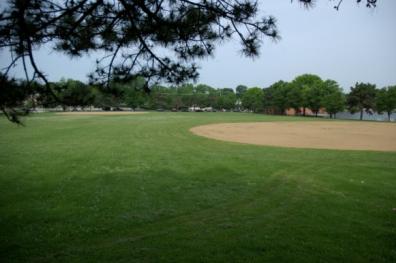 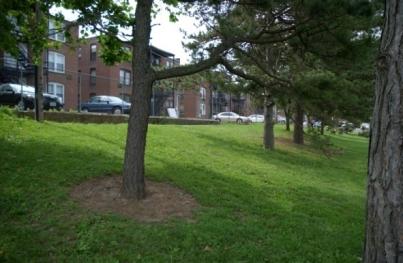 PUBLIC WORKSHOP #2 SUMMARY
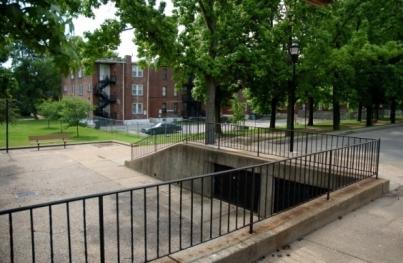 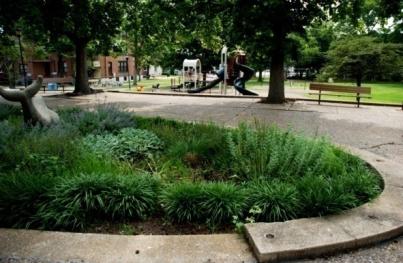 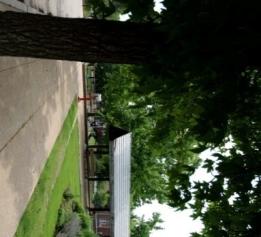 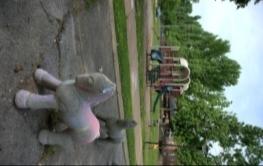 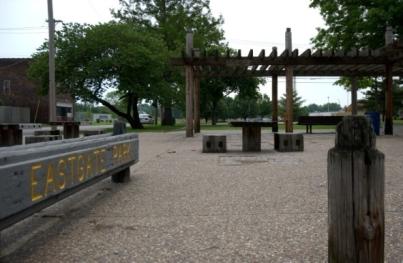 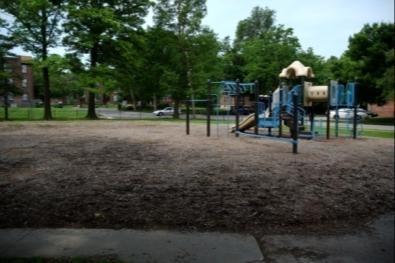 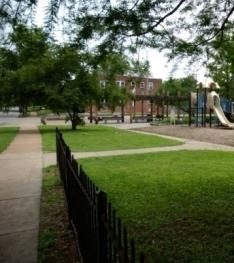 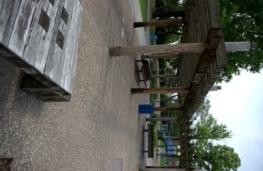 PUBLIC WORKSHOP
# 2 SUMMARY:

Based on the Market Analysis conducted by Development Strategies, H3 Studio developed 3 Neighborhood Development Plan and Massing Options. These options were: Residential Market (requiring little to no subsidy, as supported by the Market Analysis); Residential Market + (including the non-market based products of Affordable and Student Housing, which will require subsidy); and Mixed-Use + Residential Market +, which included other non-residential uses and programs in addition to the Residential Market.

These Options were presented to the public at Public Workshop #2 on August 30, 2011. While there were specific issues raised by the community regarding neighborhood retail sites, accessibility, and adequate parking, the community consensus for a preferred option was overwhelmingly for Mixed-Use + Residential Market +.
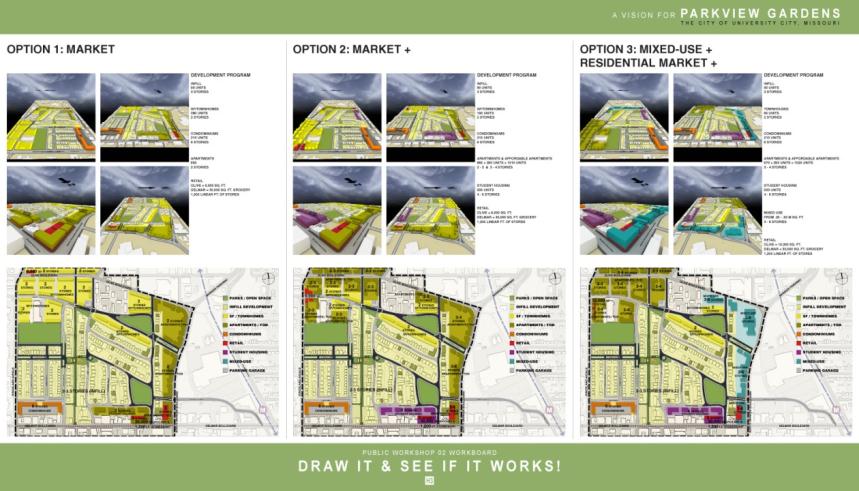 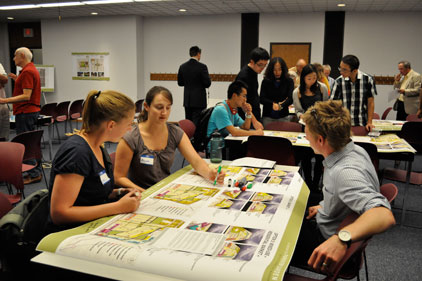 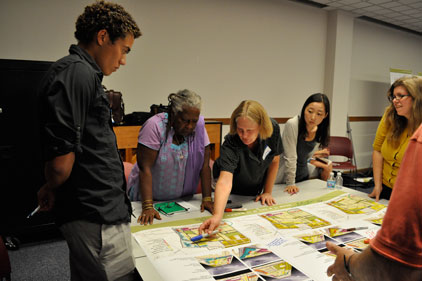 MARKET DEMAND
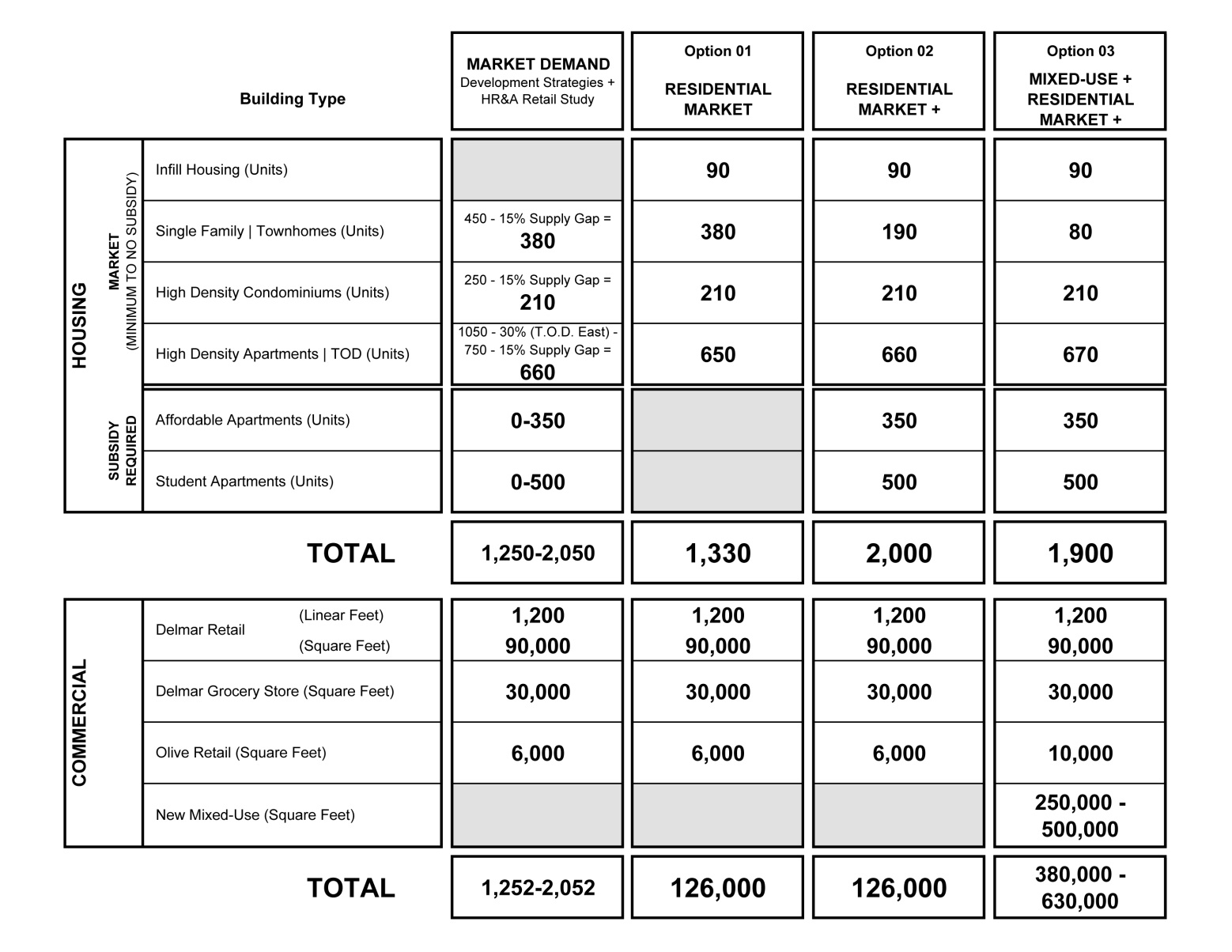 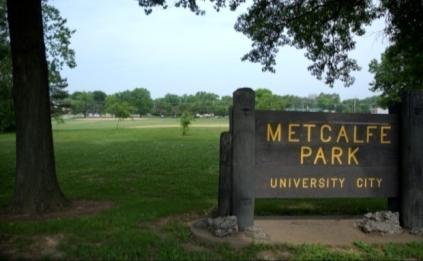 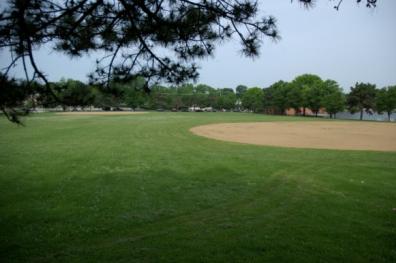 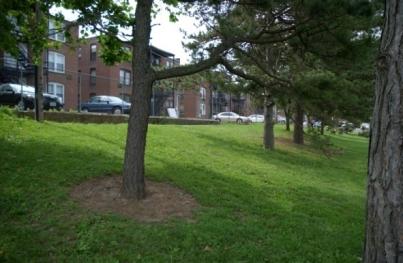 PREFERRED OPTION:
MIXED-USE + RESIDENTIAL MARKET +
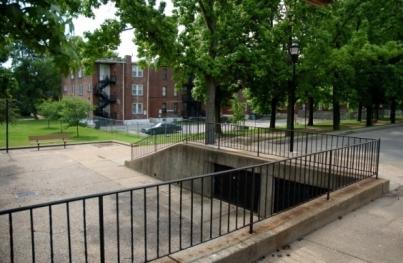 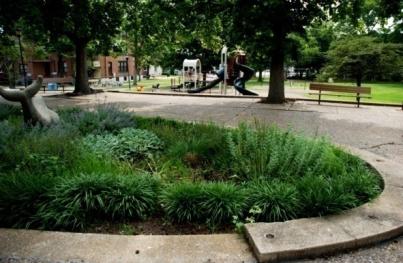 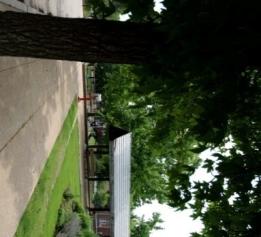 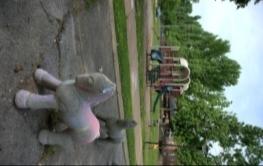 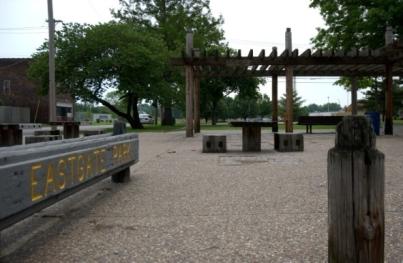 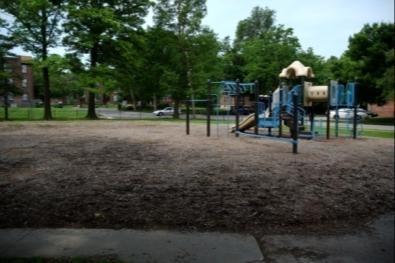 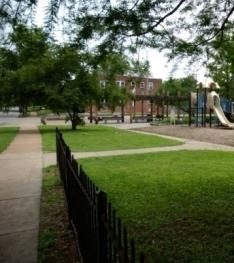 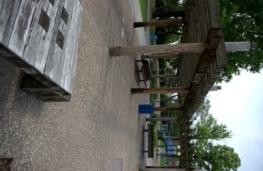 VISION STATEMENT

Parkview Gardens will become University City’s premier Transit-Orientated Sustainable Neighborhood by building upon its rich history, unique assets of buildings and parks, the arts, culture and entertainment corridor of THE LOOP, and its adjacency to University City’s Civic Center, Washington University North Campus, and adjacent business parks and neighborhoods
NEIGHBORHOOD SUSTAINABILITY GOALS

Revitalize as a Transit Oriented Neighborhood by providing more transportation options and creating active pedestrian networks to reduce household transportation cost, reduce environmental impact of personal mobility, increase access to neighborhood amenities, build community identity, and promote public health.

Build upon existing community qualities and characteristics to bolster community revitalization and build diversity by leveraging public amenities like historic architecture, parks, signature cultural and retail establishments, and a growing arts and education community.

Expand existing Arts, Culture, and Education assets, programs, and amenities by building a community network of physical and human resources to establish the neighborhood as a unique cultural district.

Increase local business and job opportunities by growing a diverse job market and promoting innovation and creative industries as part of a growing creative cultural area with easy access to educational opportunities, services, and basic worker amenities.

Promote community amenities, diversity and housing affordability by expanding housing and transportation choices for people of all ages, incomes, races, and ethnicities and creating equitable access to neighborhood resources like libraries, schools, and parks.

Build neighborhood capacity to positively impact environmental systems by building programs and networks that promote recycling, energy use reduction, water cleanliness and conservation, waste management, and habitat preservation.
SUSTAINABILITY:

ENVIRONMENT
Natural Systems
Built Systems
Socio-Political & Legal Systems
Air Quality
Water
Energy
Food
Waste
Transportation / Mobility
Public Safety / Communications
ECONOMY
Population Growth / Shrinkage
Home Ownership / Rental
Employment Opportunities
Tax Base System & Income
Economic Development Tools
Land Ownership
EQUITY (SOCIAL)
Diversity of Population
Urban Quality & Public Space Network
Universal Accessibility
Public Health
Public Services / Amenities
Livability
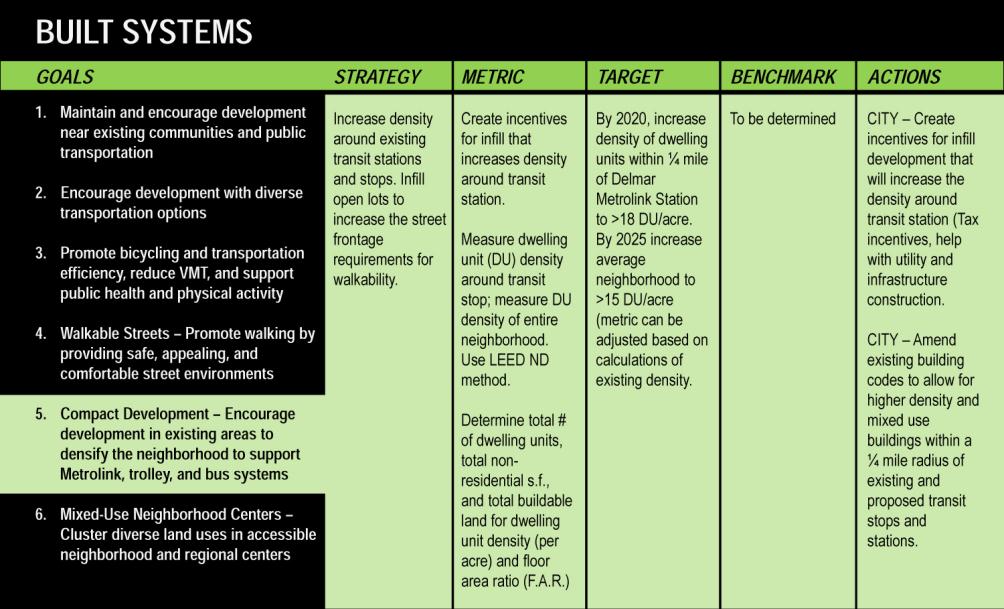 DEVEVELOPMENT FRAMEWORK
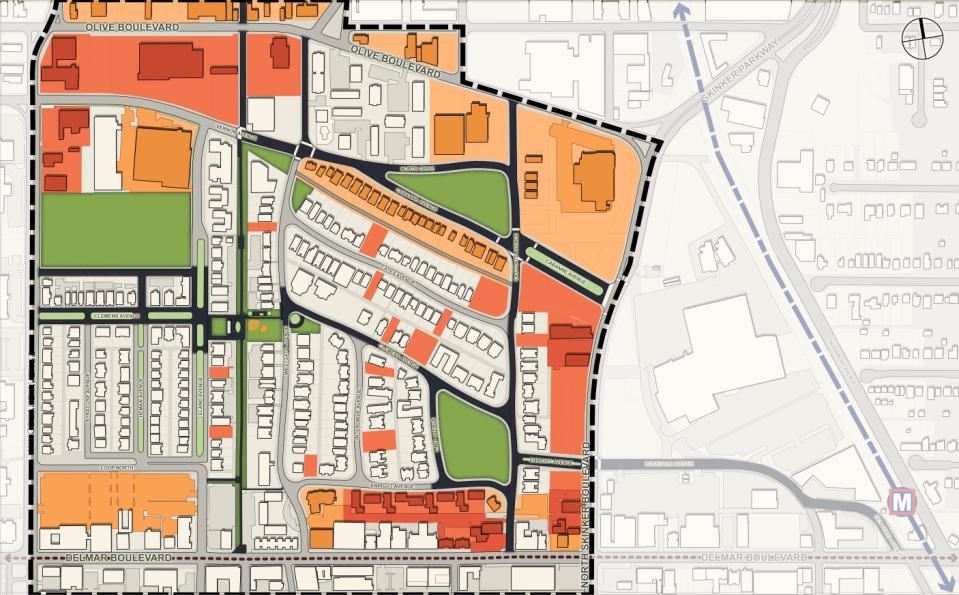 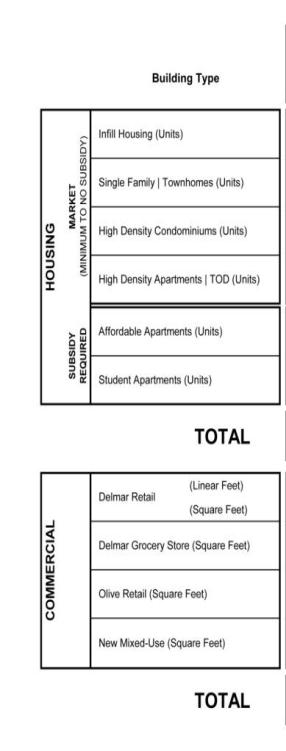 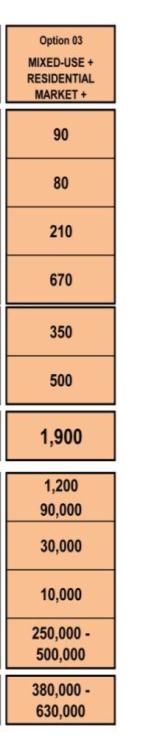 The PREFERRED OPTION PLAN integrates transportation, development market, and land use into a unified plan.
MIXED USE +
R - MARKET+

FRAMEWORK PLAN
INFILL HOUSING
90 units (3 stories)
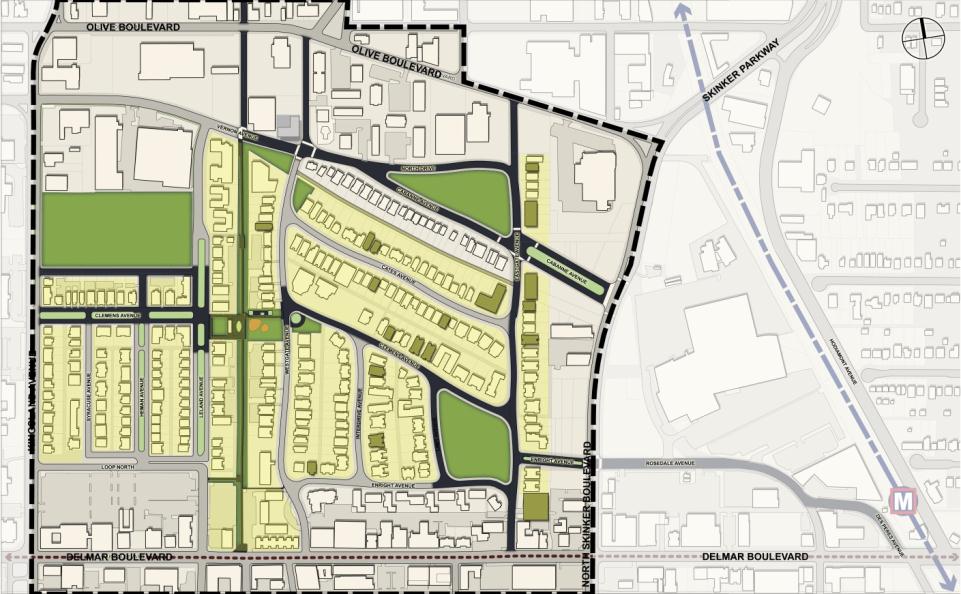 MIXED USE +
R - MARKET+

FRAMEWORK PLAN
INFILL HOUSING
TOWNHOMES
80 units (2 stories)
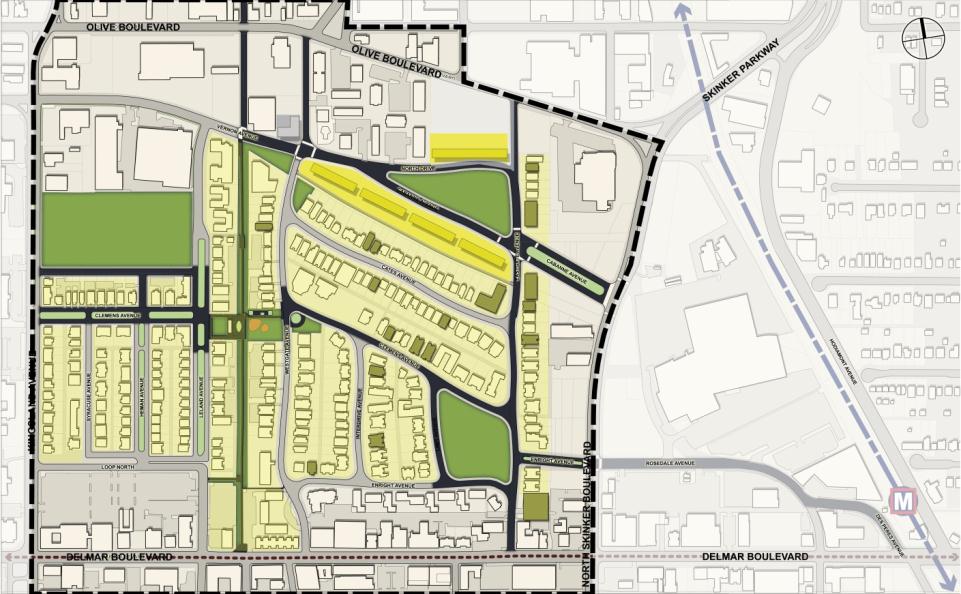 MIXED USE +
R - MARKET+

FRAMEWORK PLAN
INFILL HOUSING
TOWNHOMES
CONDOMINIUMS
210 units (6 stories)
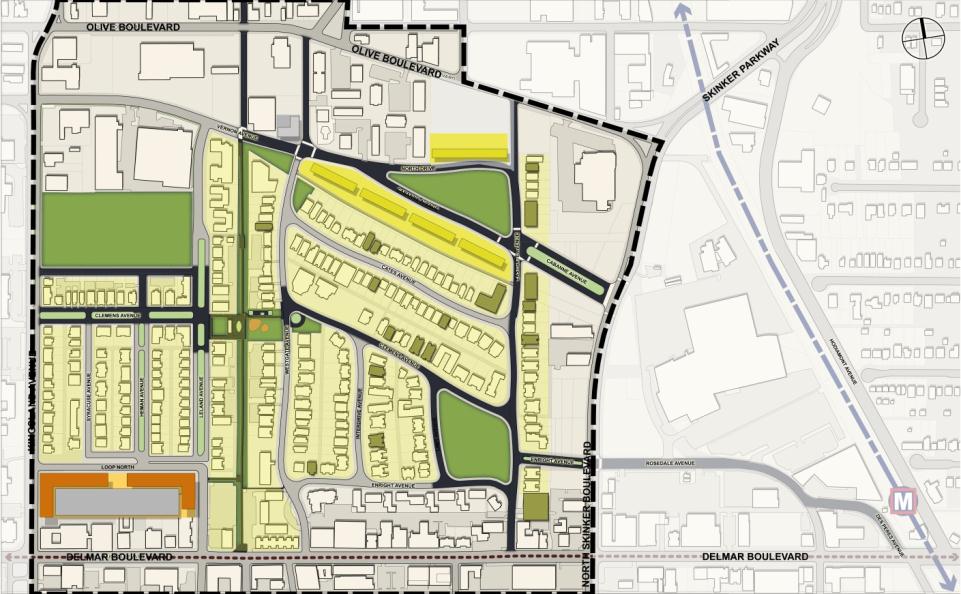 MIXED USE +
R - MARKET+

FRAMEWORK PLAN
INFILL HOUSING
TOWNHOMES
CONDOMINIUMS
APARTMENTS & 
AFFORDABLE APT’s.
670 units + 350 units
(3-4 stories)
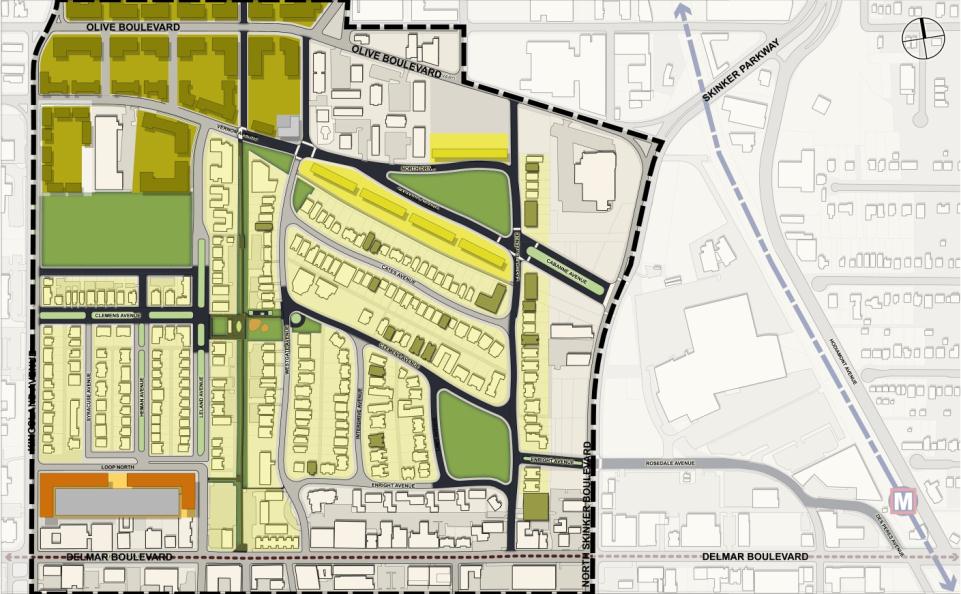 MIXED USE +
R - MARKET+

FRAMEWORK PLAN
INFILL HOUSING
TOWNHOMES
CONDOMINIUMS
APARTMENTS & 
AFFORDABLE APT’s.
STUDENT HOUSING
500 units (4-5 stories)
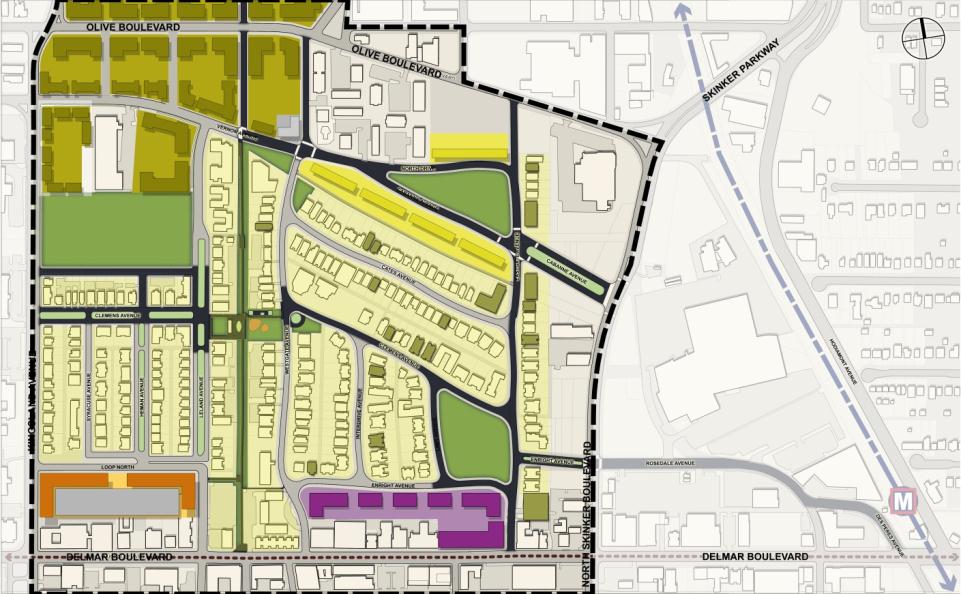 MIXED USE +
R - MARKET+

FRAMEWORK PLAN
INFILL HOUSING
TOWNHOMES
CONDOMINIUMS
APARTMENTS &
AFFORDABLE APT’S.
STUDENT HOUSING
MIXED USE 
From 0.25 - 0.5M sq. ft.
(3-6 stories)
RETAIL On Olive:
10,000 sq. ft
RETAIL On Delmar:
30,000 sq. ft grocery & 1,200 linear ft. of stores
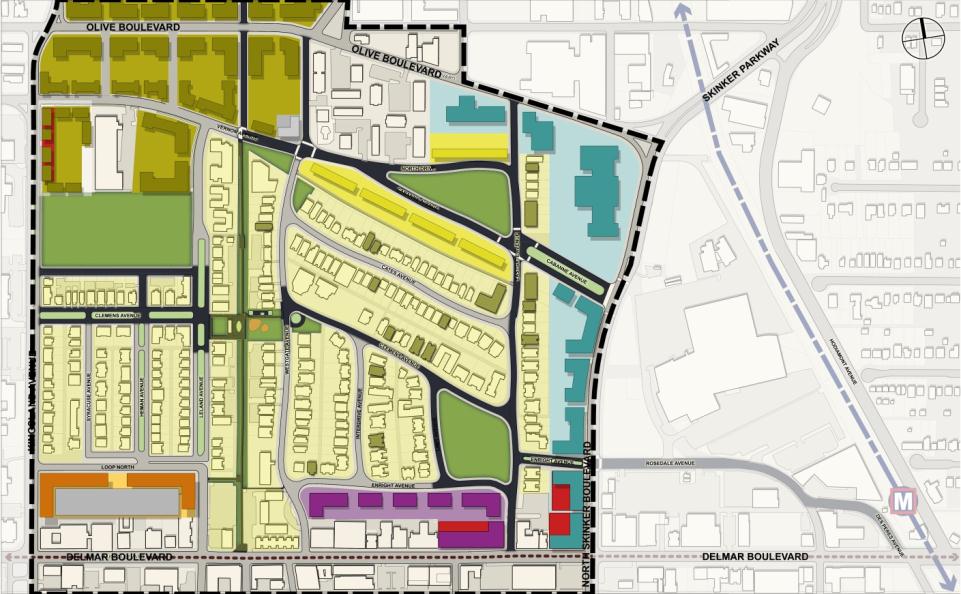 MIXED USE +
R - MARKET+

FRAMEWORK PLAN
INFILL HOUSING
TOWNHOMES
CONDOMINIUMS
APARTMENTS &
AFFORDABLE APT’S.
STUDENT HOUSING
MIXED USE
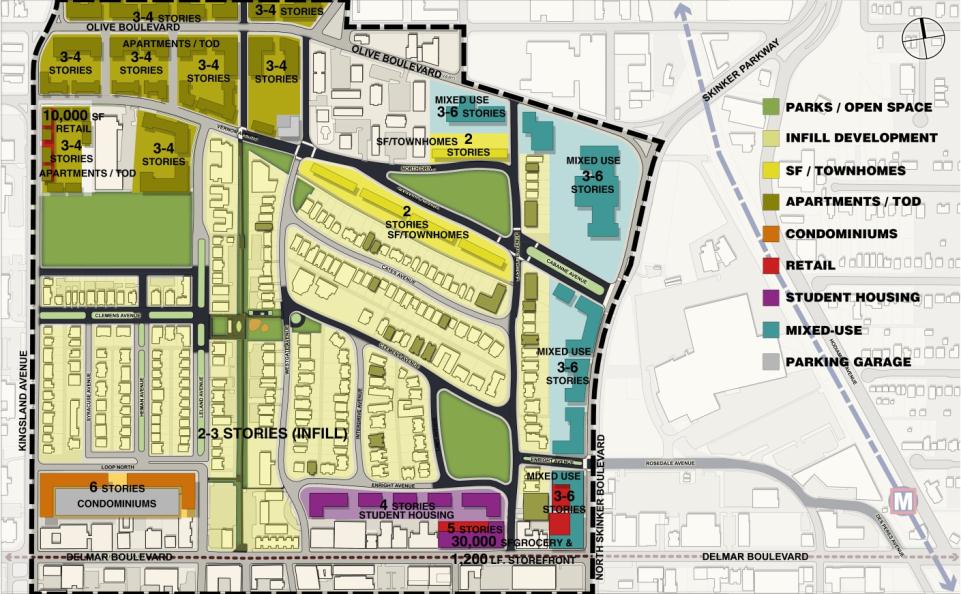 MIXED USE +
R - MARKET+

EXISTING
Delmar looking north
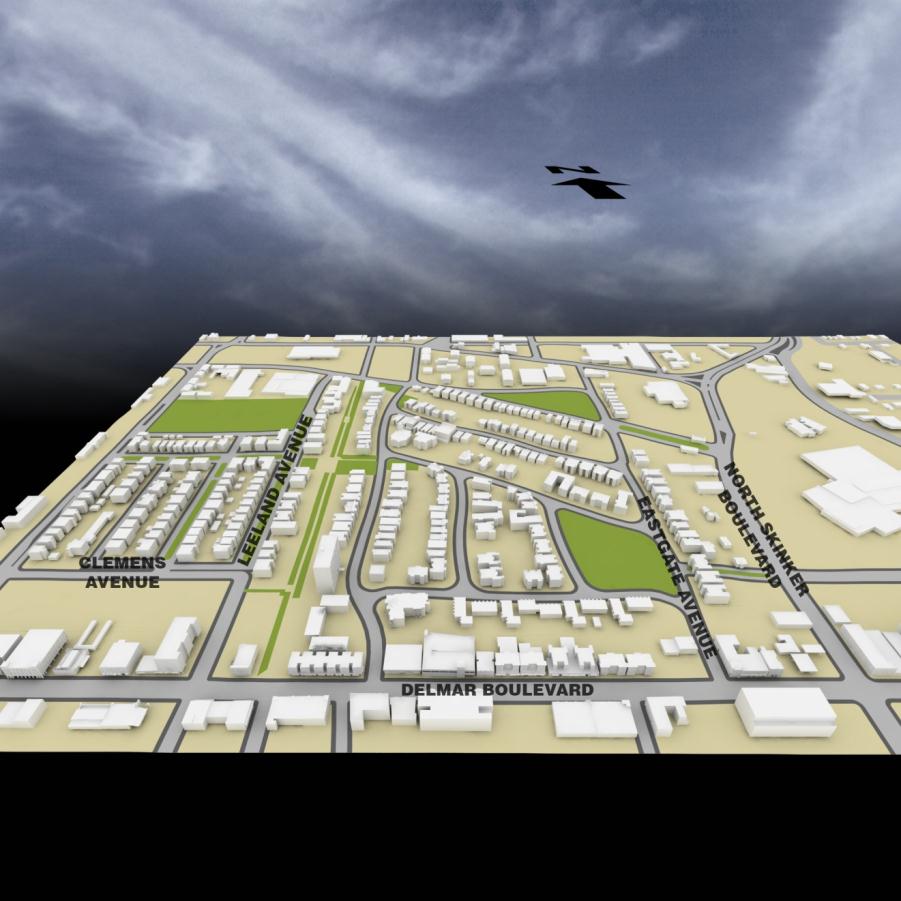 MIXED USE +
R - MARKET+

PROPOSED
Delmar looking north
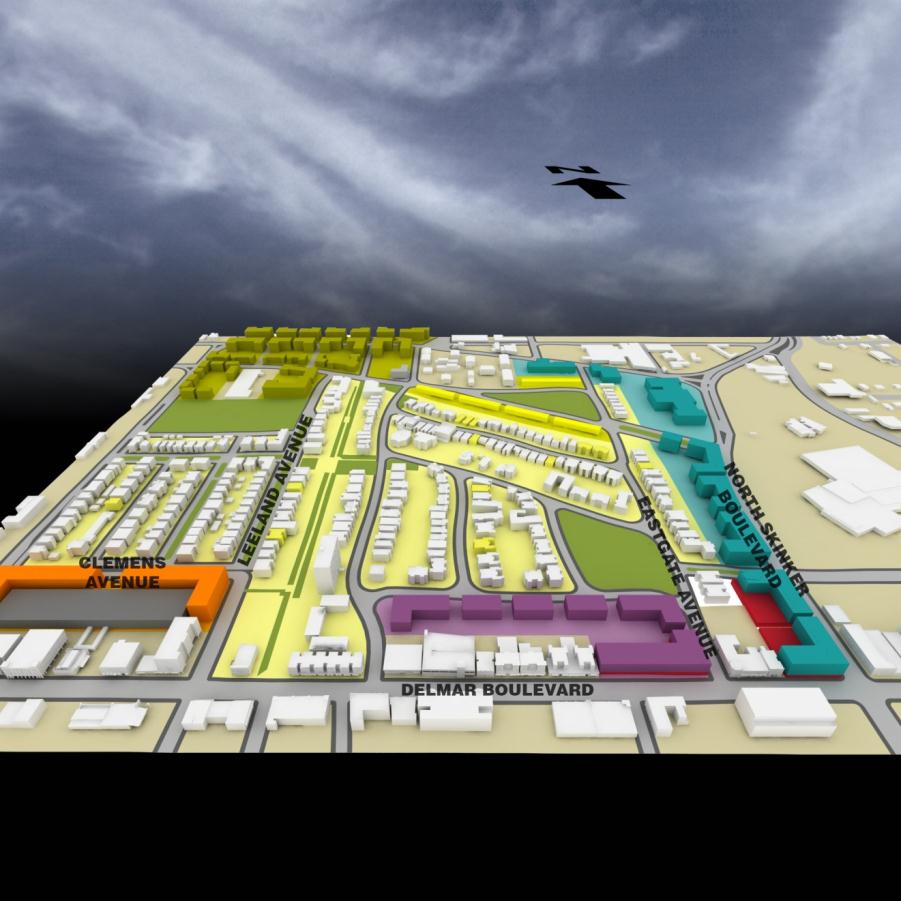 MIXED USE +
R - MARKET+

EXISTING
Delmar/Skinker intersection
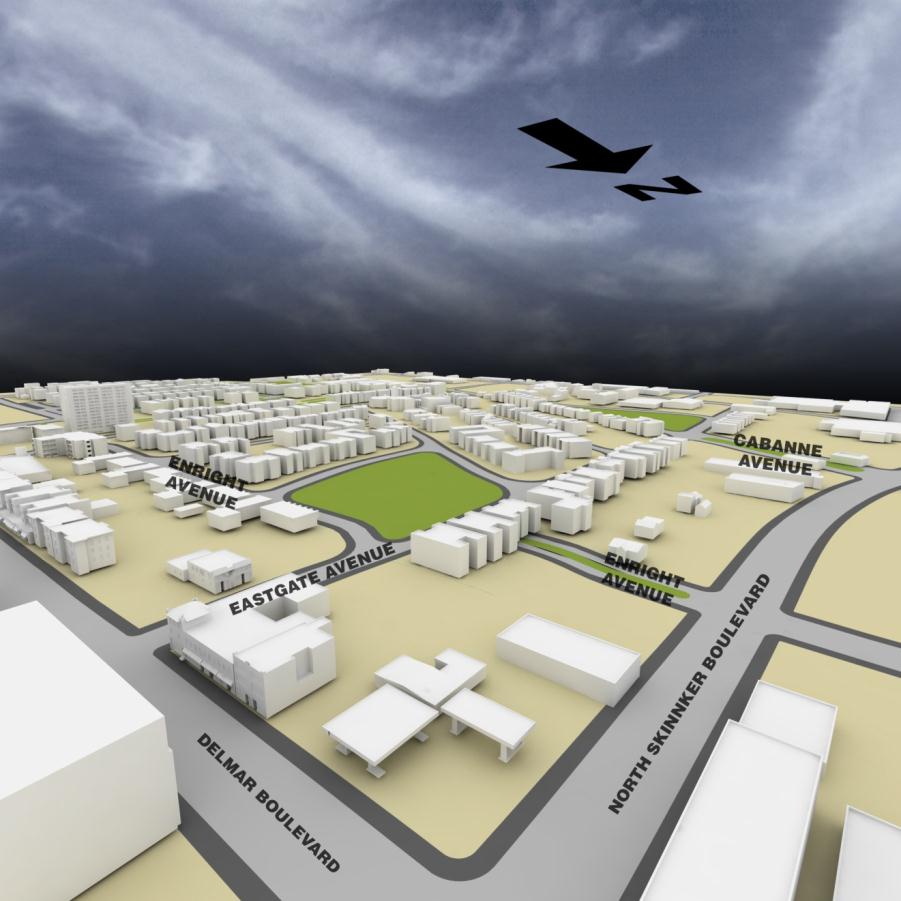 MIXED USE +
R - MARKET+

PROPOSED
Delmar/Skinker intersection
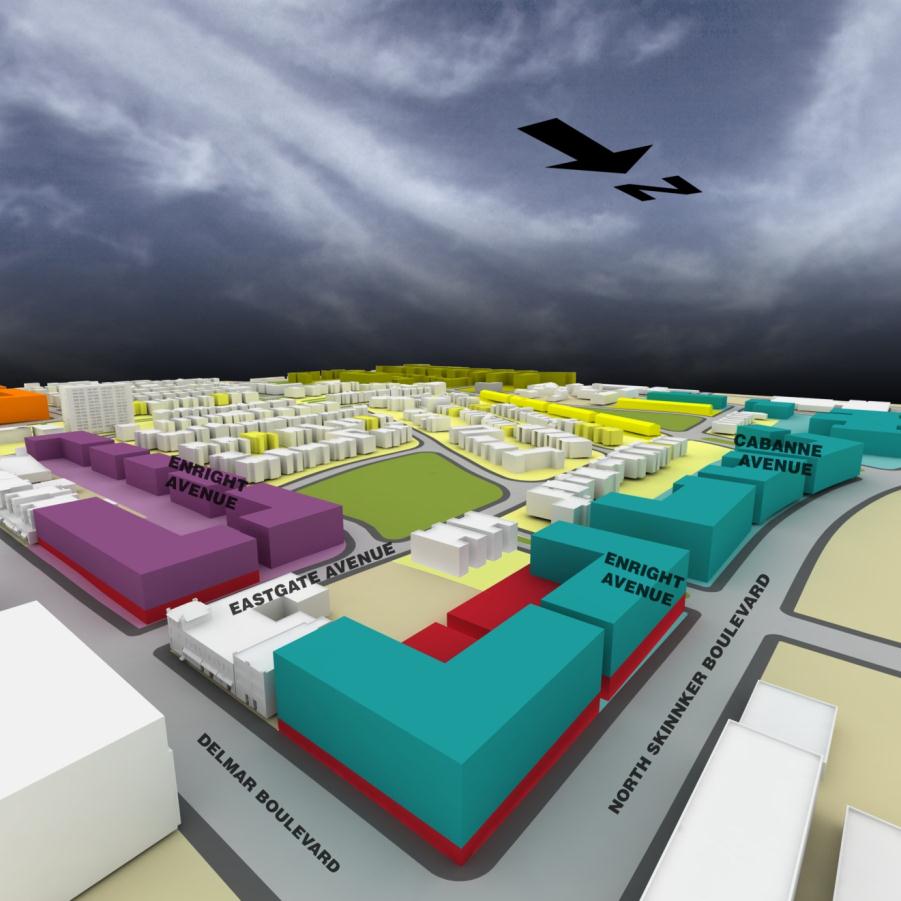 MIXED USE +
R - MARKET+

EXISTING
Skinker looking west
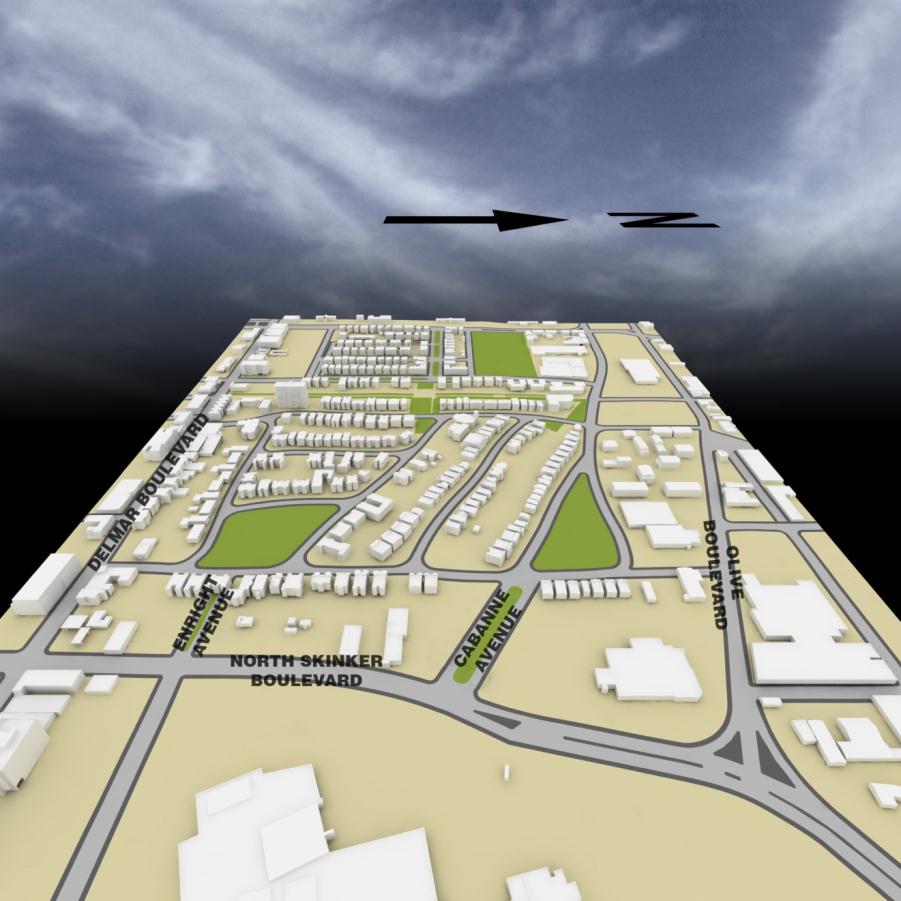 MIXED USE +
R - MARKET+

PROPOSED
Skinker looking west
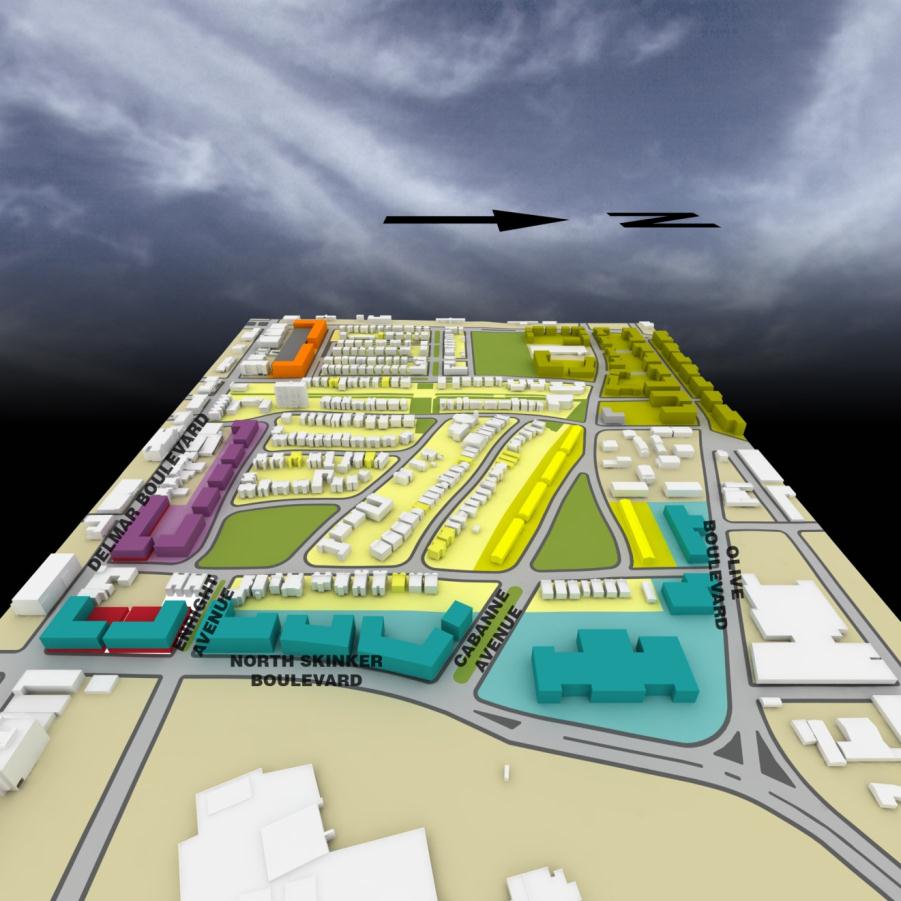 MIXED USE +
R - MARKET+

EXISTING
Kingsland looking east
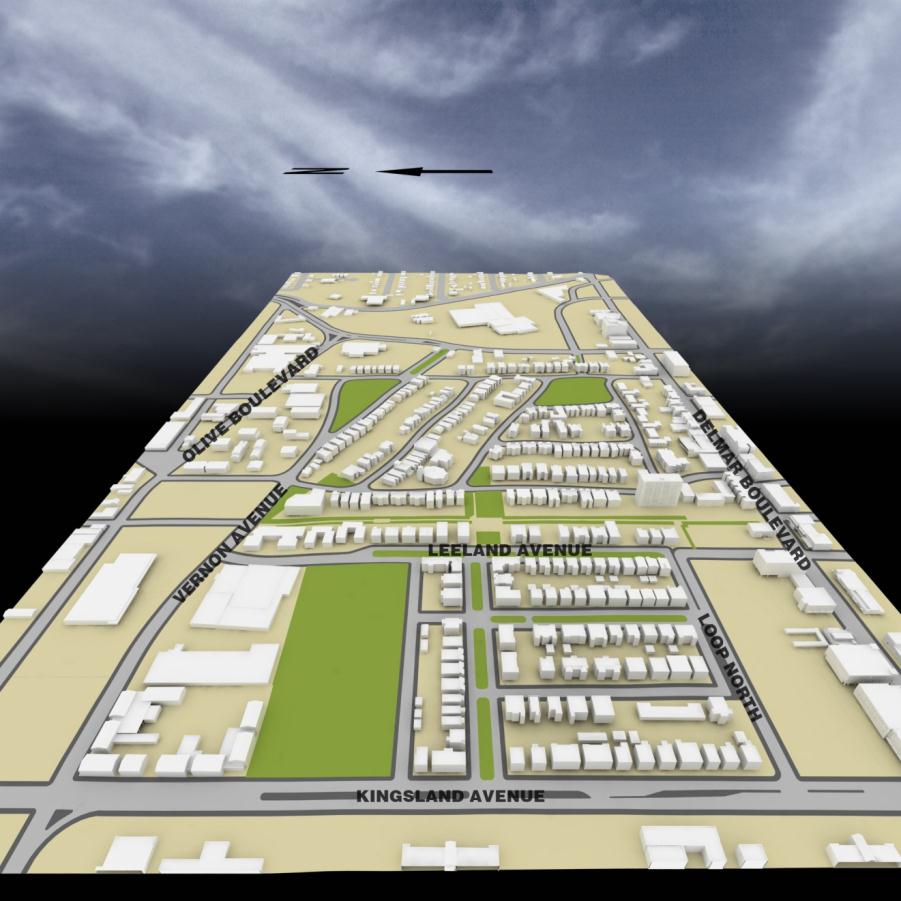 MIXED USE +
R - MARKET+

PROPOSED
Kingsland looking east
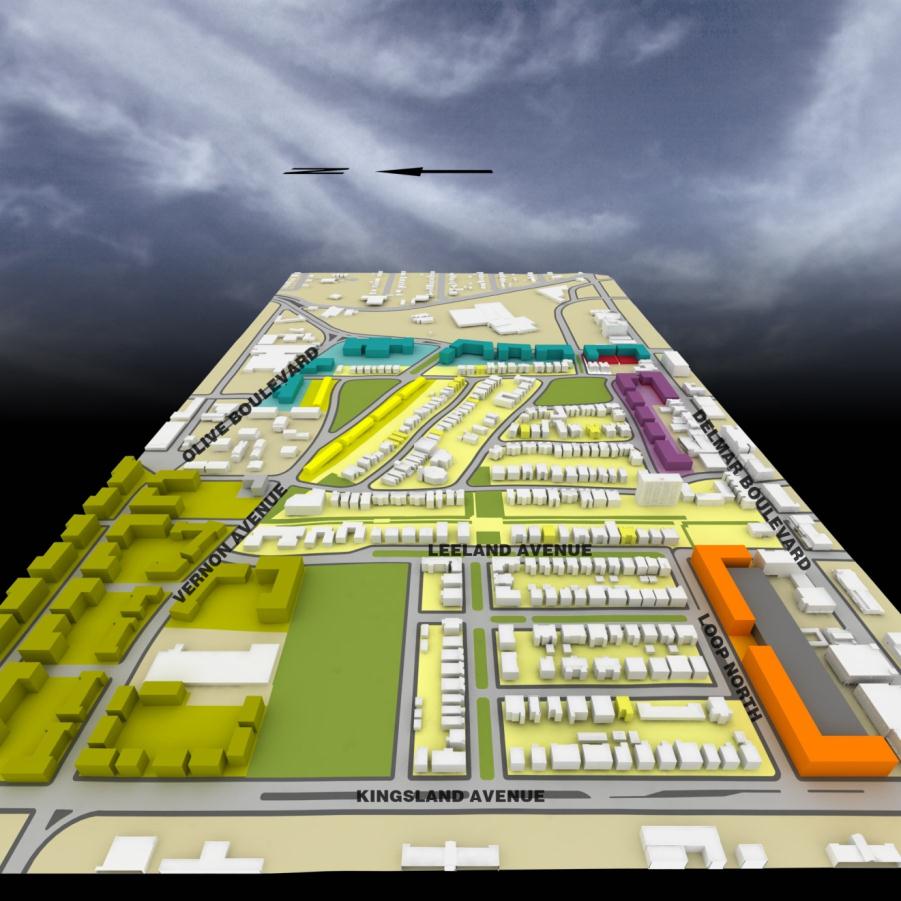 MIXED USE +
R - MARKET+
SUMMARY

EX. & INFILL HOUSING
90 units (3 stories)
TOWNHOMES
80 units (2 stories)
CONDOMINIUMS
210 units (6 stories)
APARTMENTS & AFFORDABLE APTS.
670 + 350 units (3-4 stories)
STUDENT HOUSING
500 units (4-5 stories)
MIXED USE
0.25-0.5M sq. ft. (3-6 stories)
RETAIL
Olive = 10,000 sq. ft.
Delmar  = 30,000 sq. ft. grocery & 1,200 linear ft. of stores
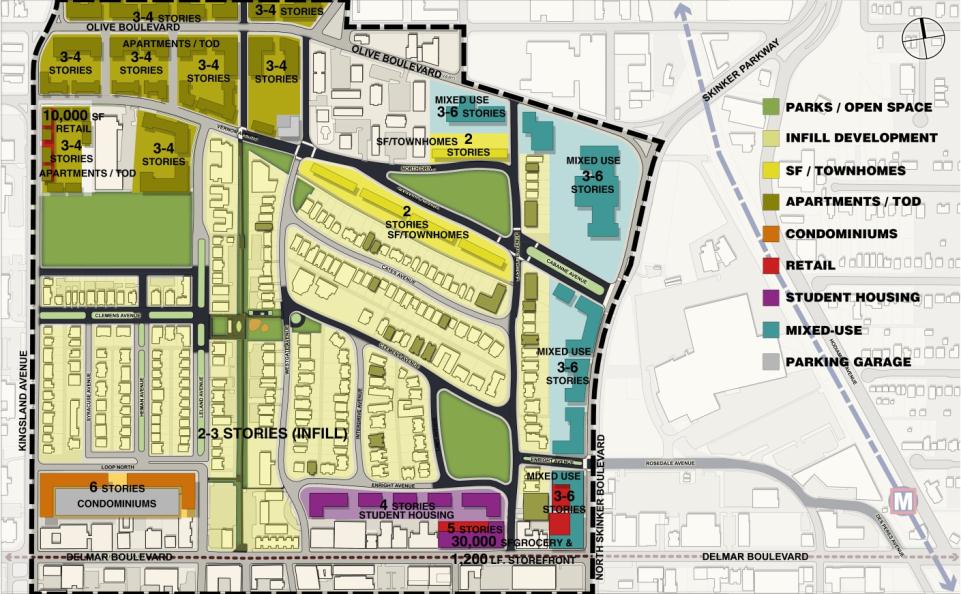 NEXT STEPS…

Develop the Draft Neighborhood Sustainability Plan

Create the Thirty-Percent (30%) Design Development drawings for Metcalfe Park and Ackert Park

Present the Draft Neighborhood Sustainability Plan to the Parkview Planning Partners and the community in Public Workshop 03 on November 9, 2011

Continue to work and coordinate with University City and City of St. Louis staff and community stakeholders
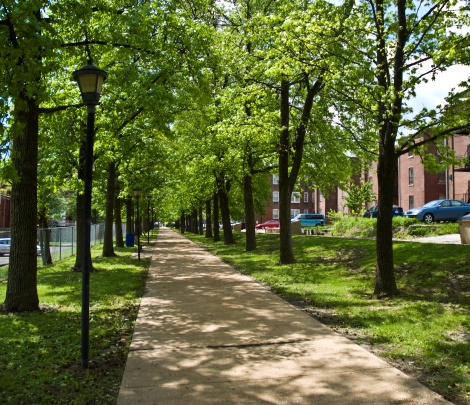 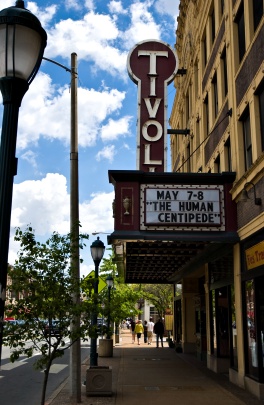 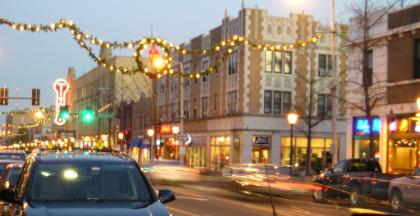 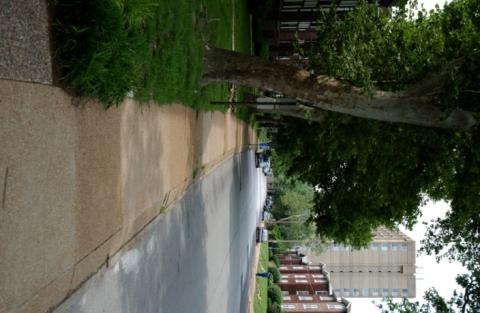 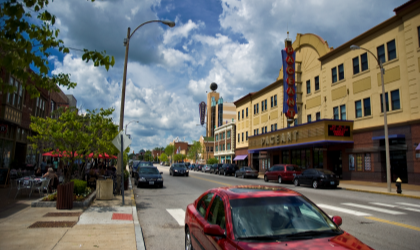 PROJECT WEBSITE:  http://www.parkviewgardenvision.org/
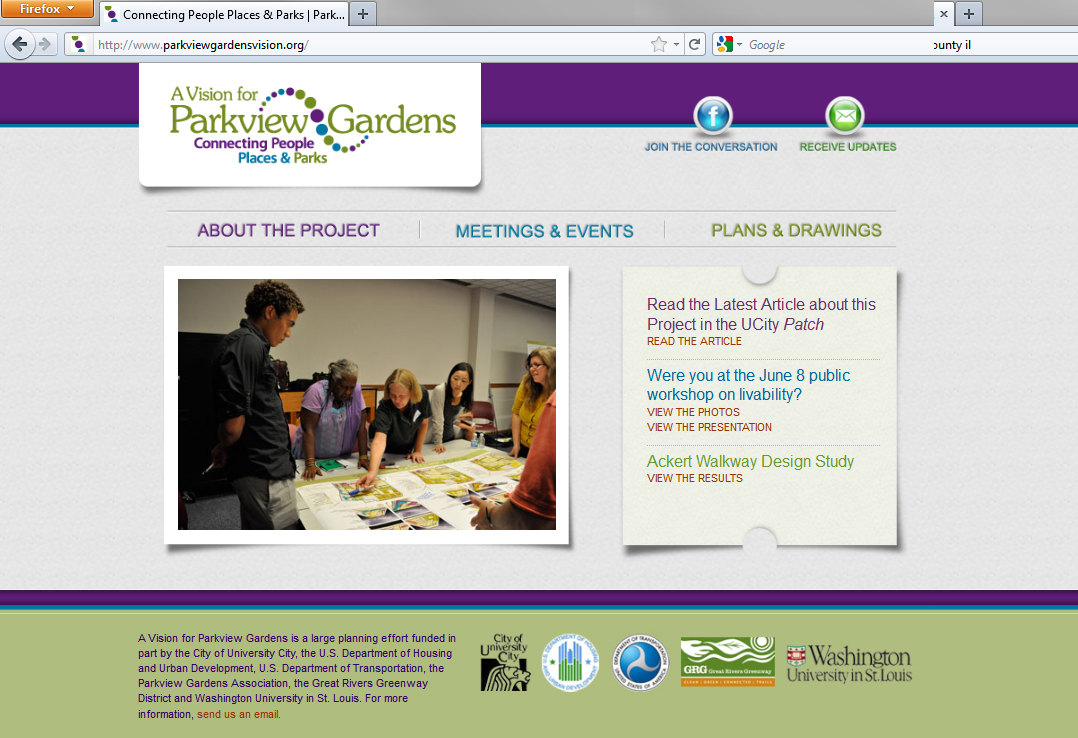 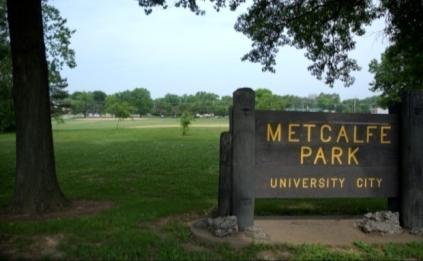 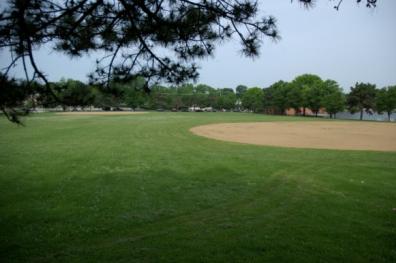 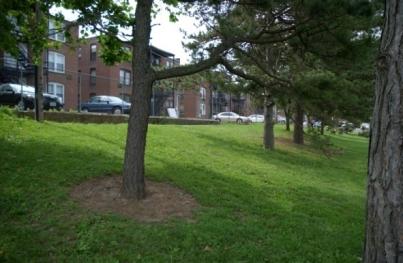 PROJECT CONTACT:

Raymond Lai, AICP
Deputy Director – Planning, Zoning & Economic Development
Department of Community Development
City of University City
(t) 314.505.8502	(f) 314.862.3168

rlai@ucitymo.org
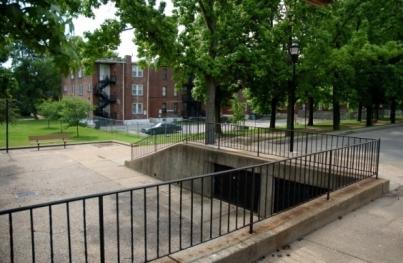 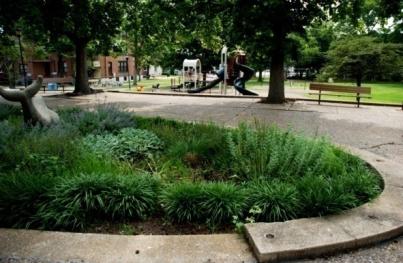 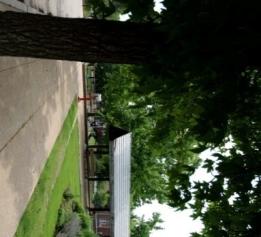 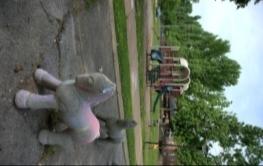 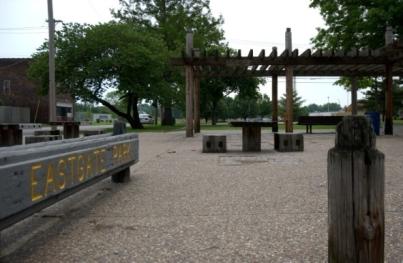 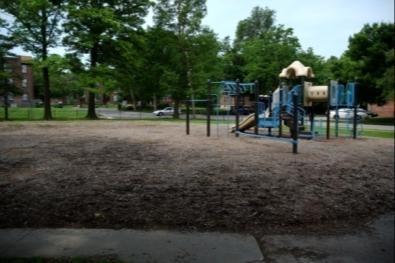 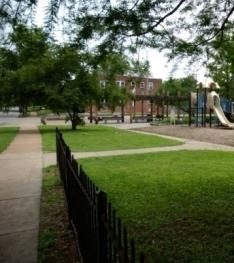 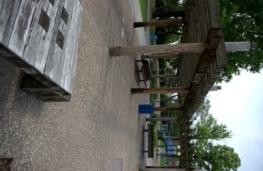 Option 1
R - MARKET
SUMMARY

EX. & INFILL HOUSING
90 units (3 stories)
TOWNHOMES
380 units (2 stories)
CONDOMINIUMS
210 units (6 stories)
APARTMENTS/T.O.D.
650 units (2 stories)
RETAIL
Olive = 6,000 sq. ft.
Delmar  = 30,000 sq. ft grocery & 1,200 linear ft. of stores
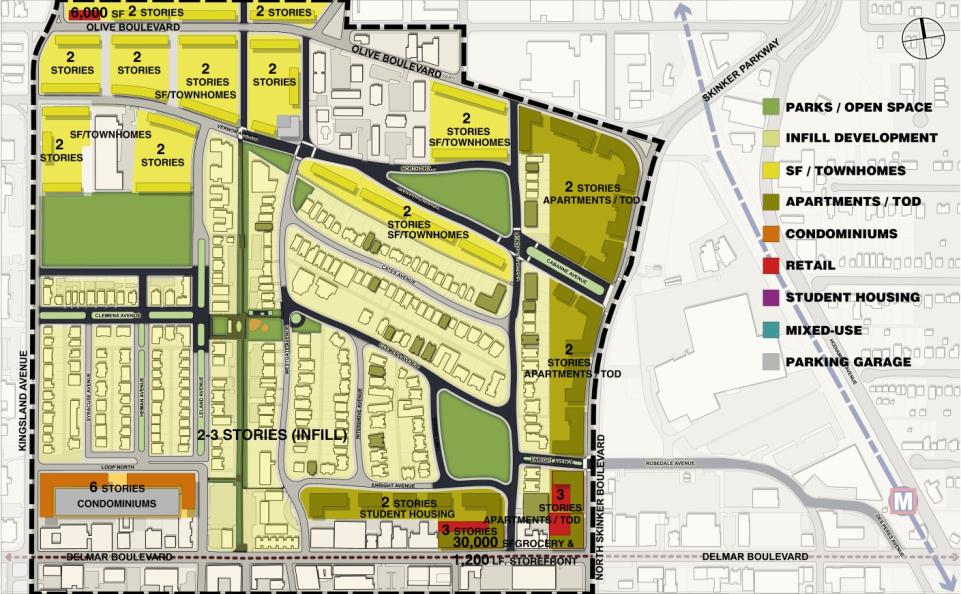 Option 2
R - MARKET +
SUMMARY

EX. & INFILL HOUSING
90 units (3 stories)
TOWNHOMES
190 units (2 stories)
CONDOMINIUMS
210 units (6 stories)
APARTMENTS & AFFORDABLE APTS.
660 + 350 units (2-3 & 3-4 stories)
STUDENT HOUSING
500 units (4-5 stories)
RETAIL
Olive = 6,000 sq. ft.
Delmar  = 30,000 sq. ft grocery & 1,200 linear ft. of stores
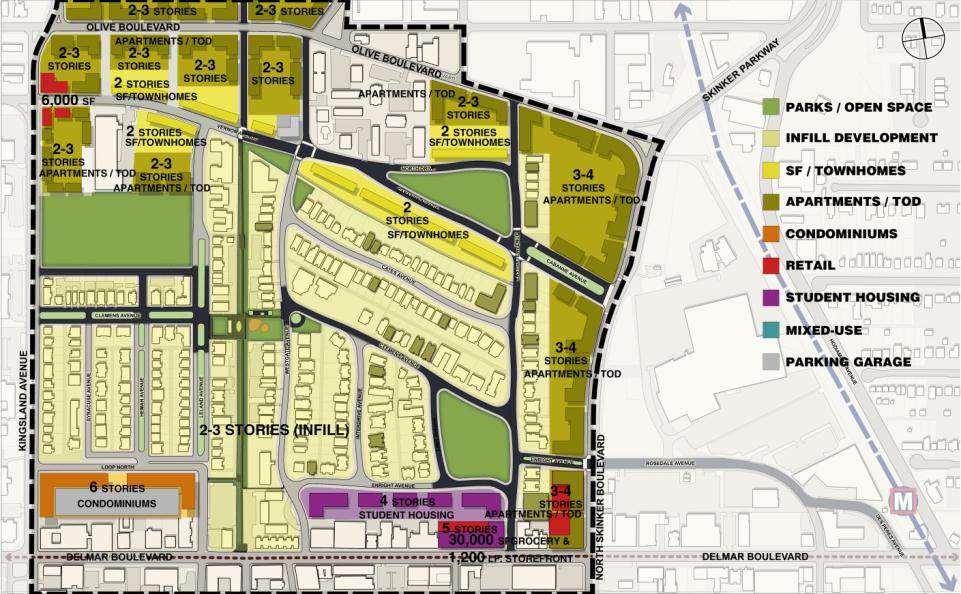 Option 3/Preferred Option
MIXED USE +
R - MARKET+
SUMMARY

EX. & INFILL HOUSING
90 units (3 stories)
TOWNHOMES
80 units (2 stories)
CONDOMINIUMS
210 units (6 stories)
APARTMENTS & AFFORDABLE APTS.
670 + 350 units (3-4 stories)
STUDENT HOUSING
500 units (4-5 stories)
MIXED USE
0.25-0.5M sq. ft. (3-6 stories)
RETAIL
Olive = 10,000 sq. ft.
Delmar  = 30,000 sq. ft. grocery & 1,200 linear ft. of stores
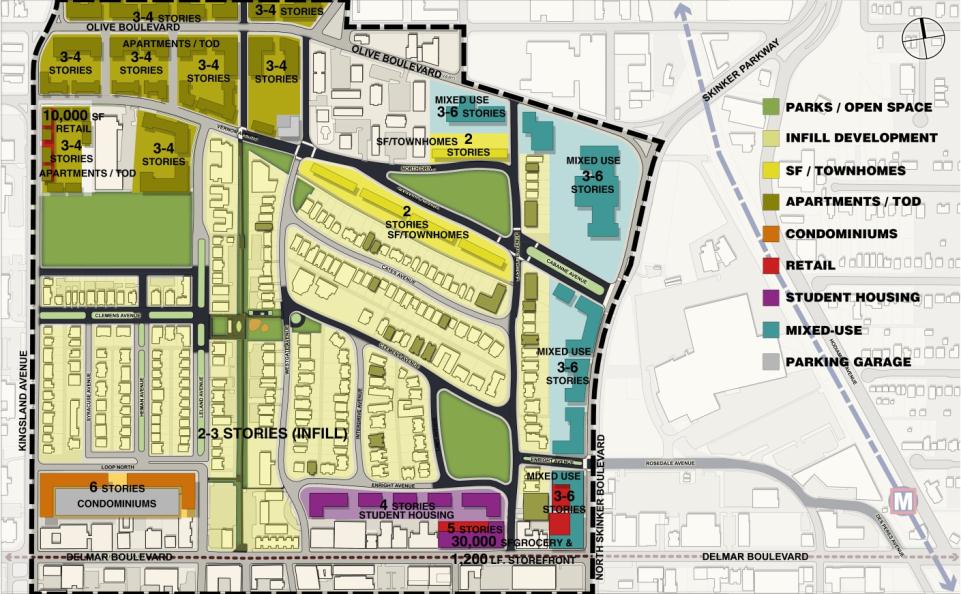